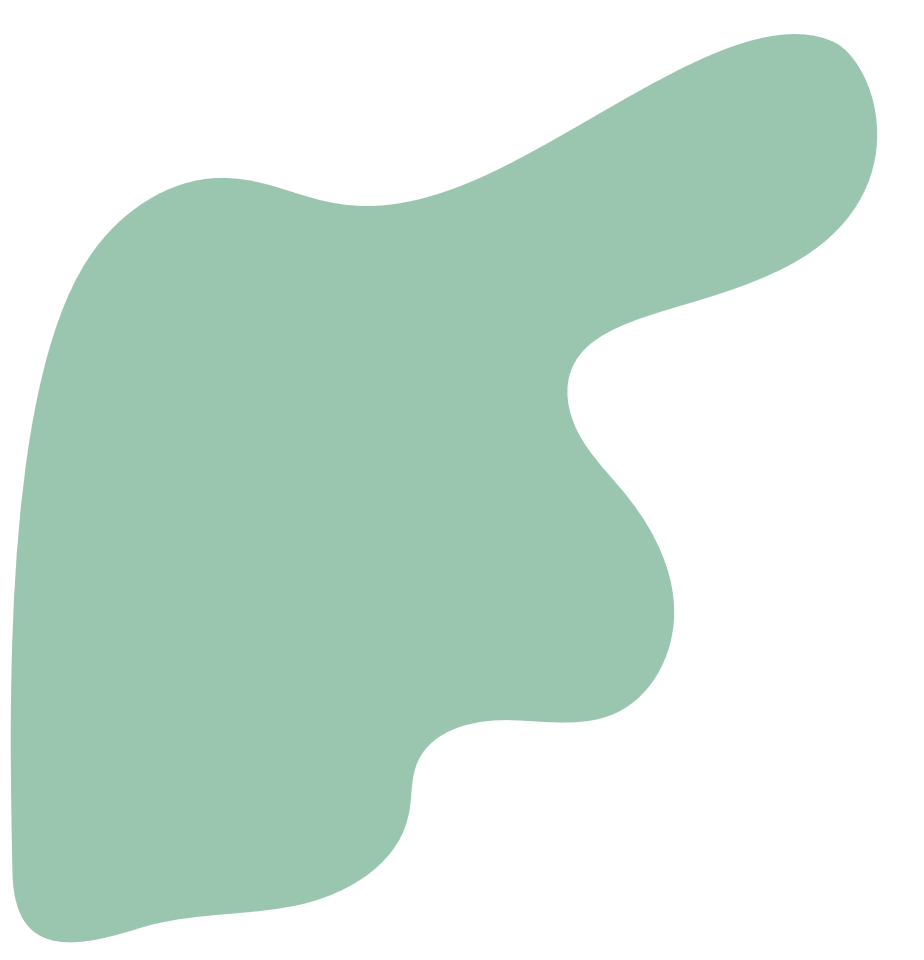 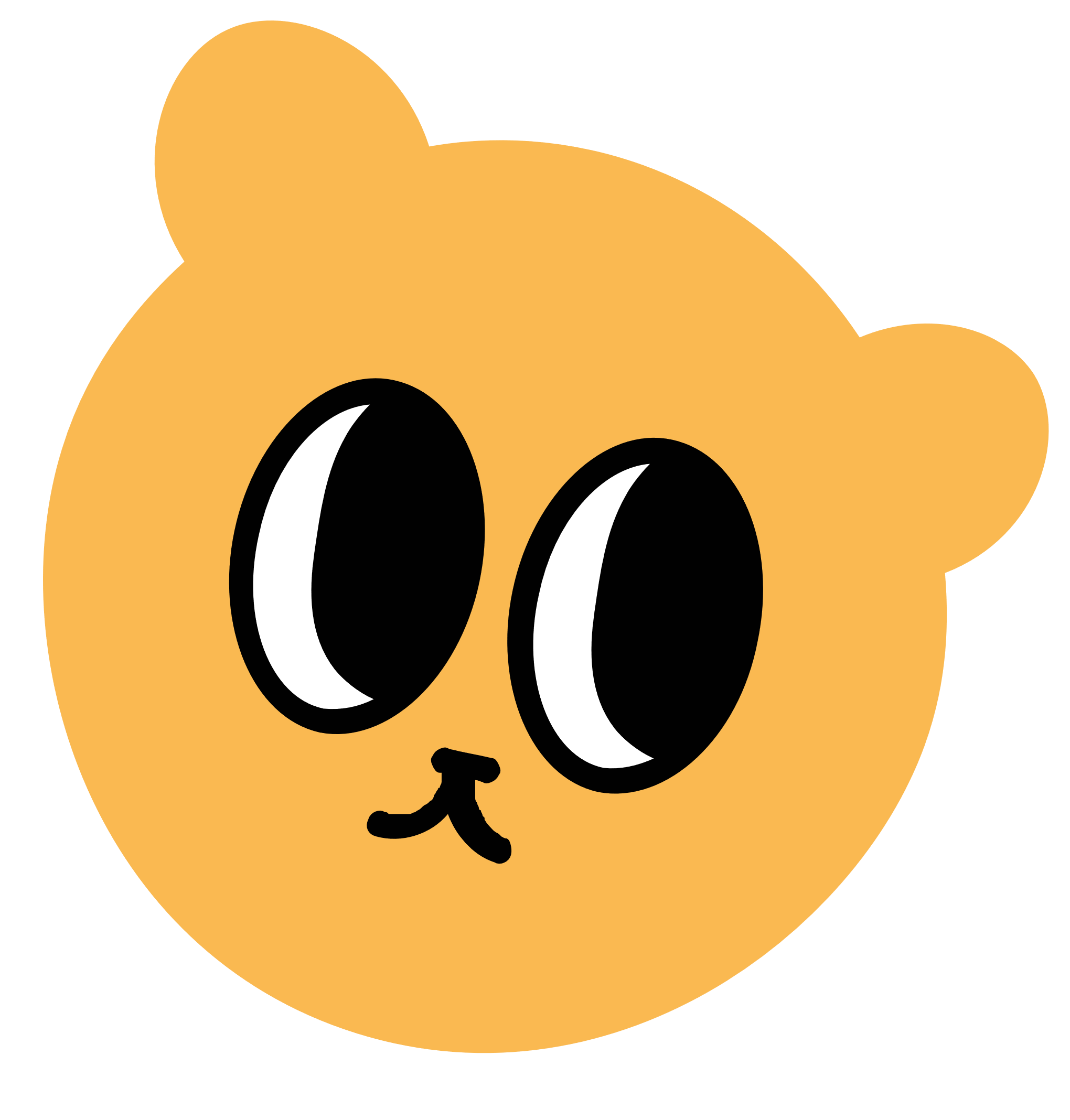 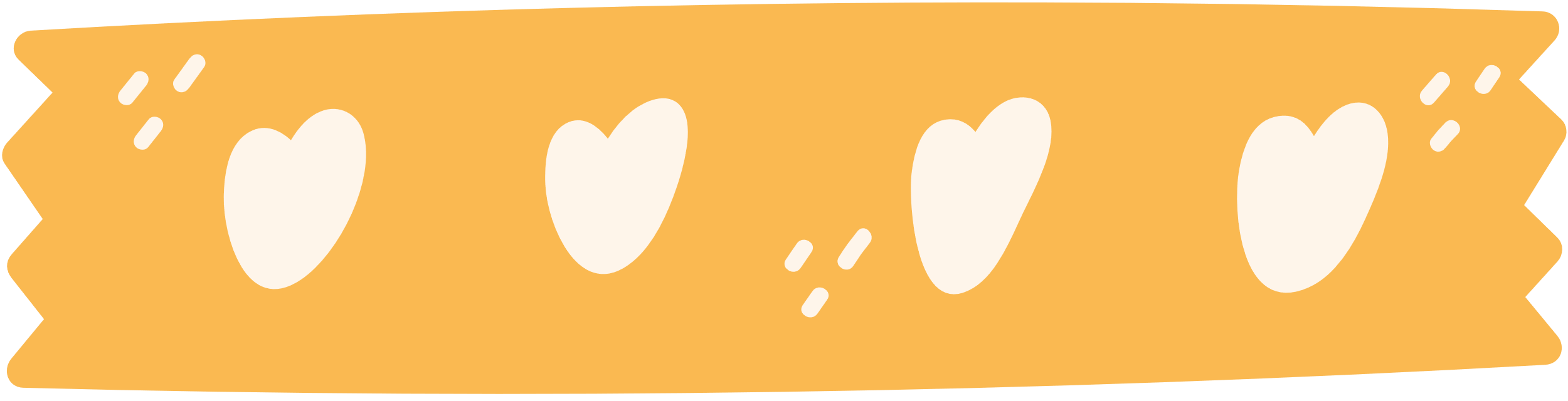 CHÀO MỪNG QUÝ THẦY CÔ VÀ CÁC EM HỌC SINH ĐẾN VỚI TIẾT HỌC NGÀY HÔM NAY!
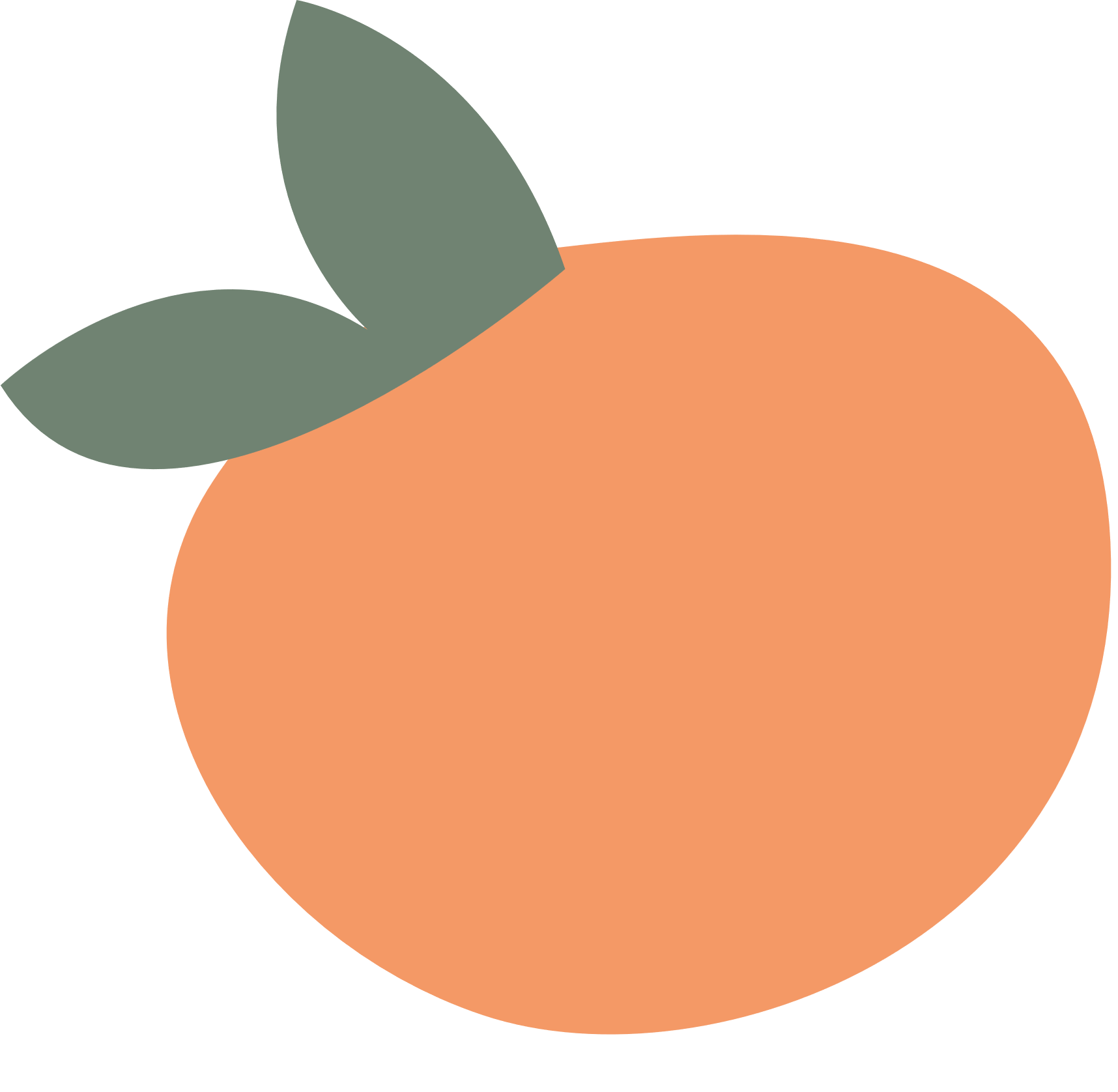 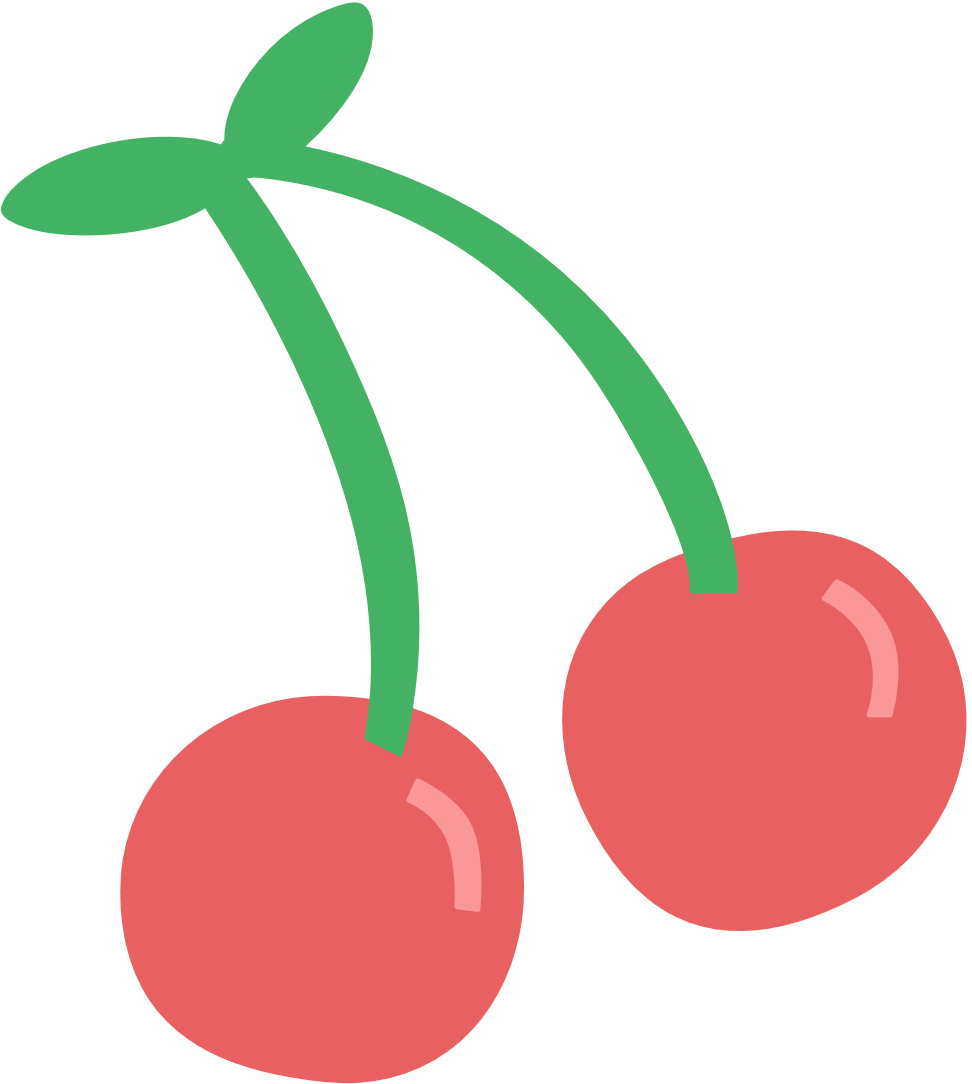 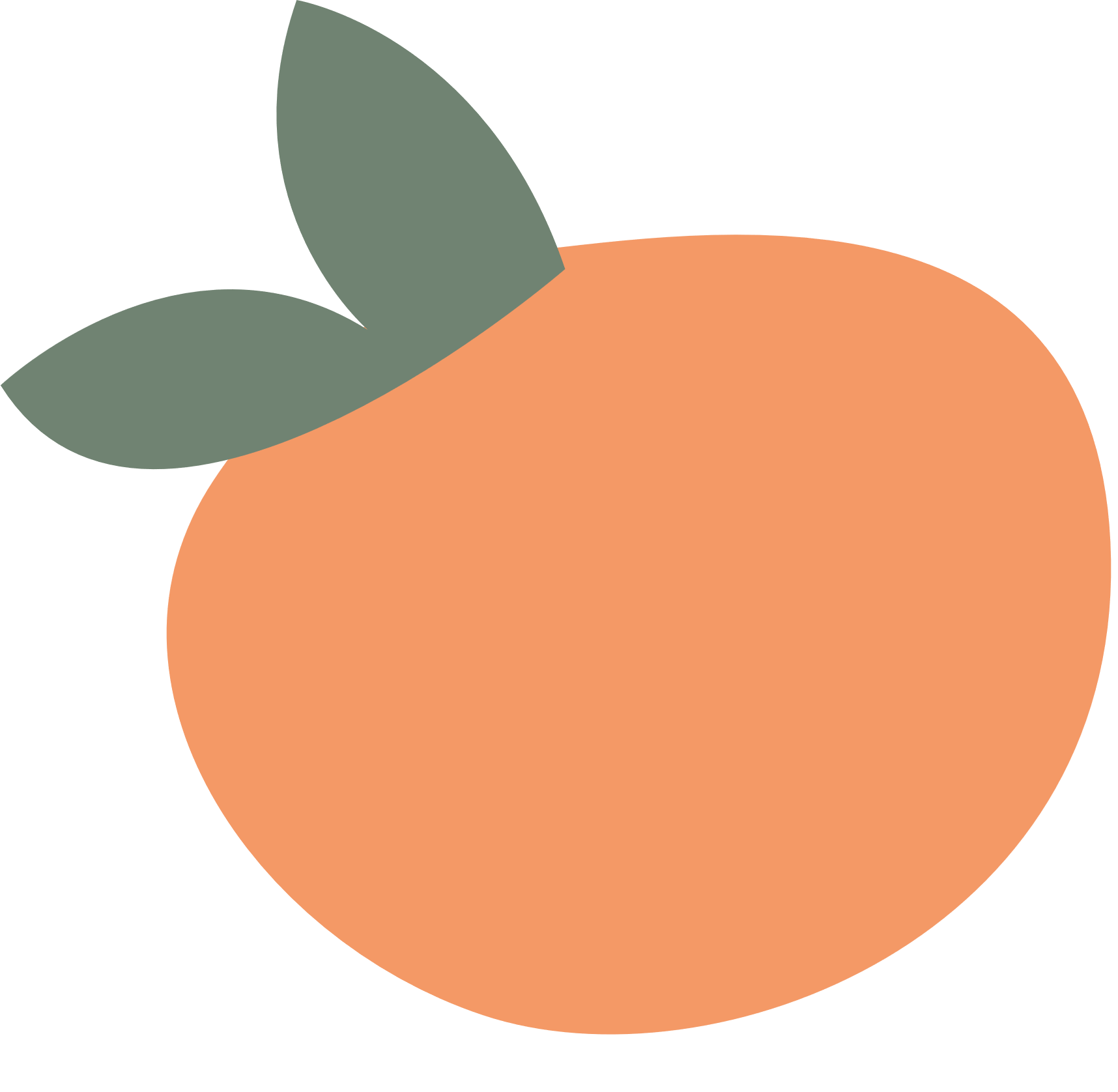 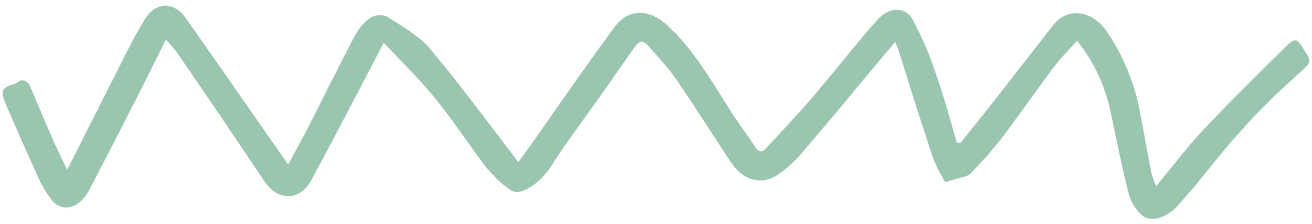 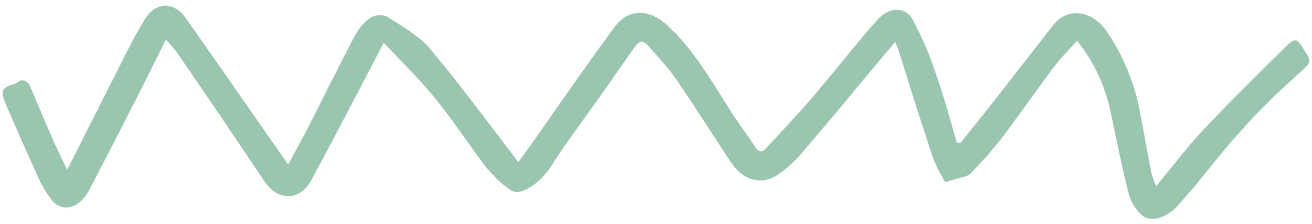 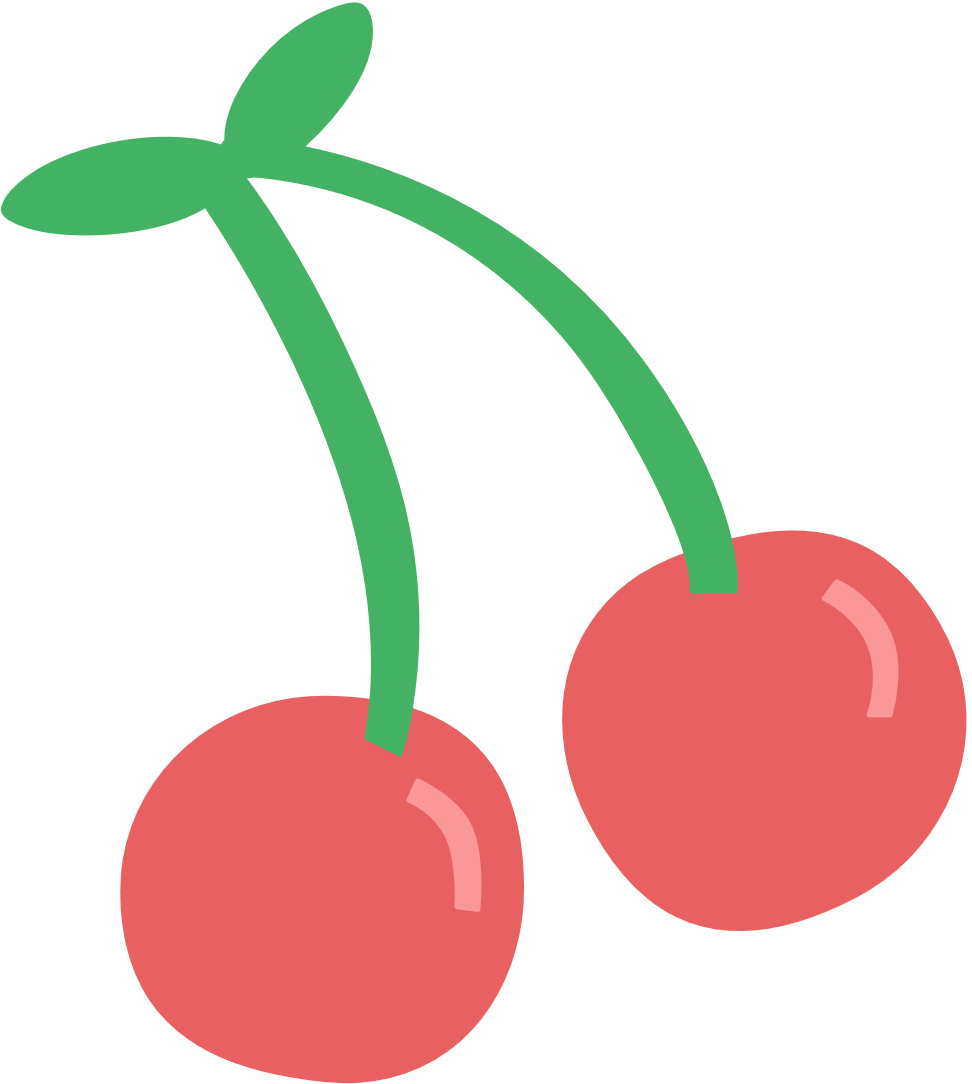 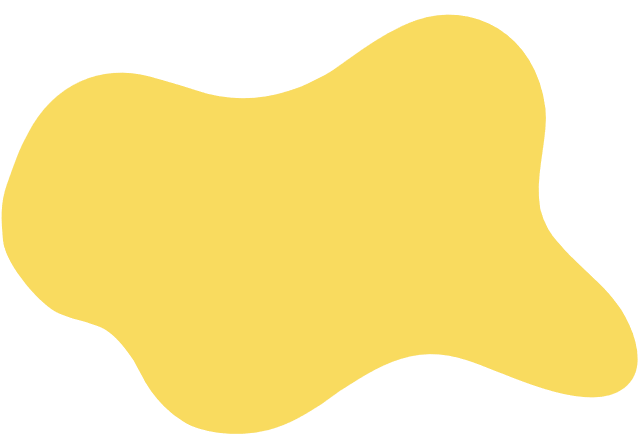 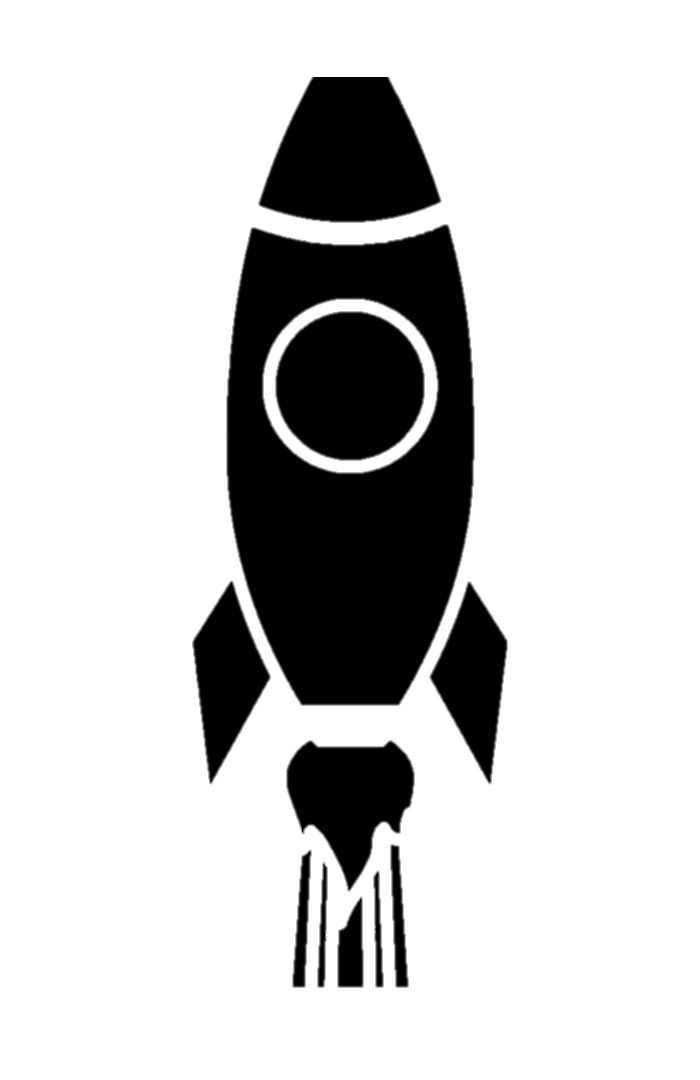 KHỞI ĐỘNG
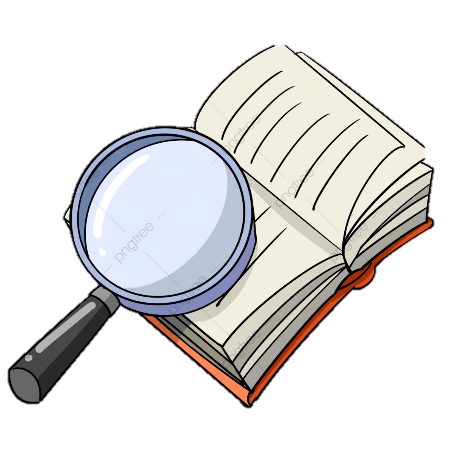 Tìm từ khóa có nghĩa theo hàng ngang, dọc, chéo  giơ tay phát biểu
AI TINH MẮT ?
Thời gian: 3 phút
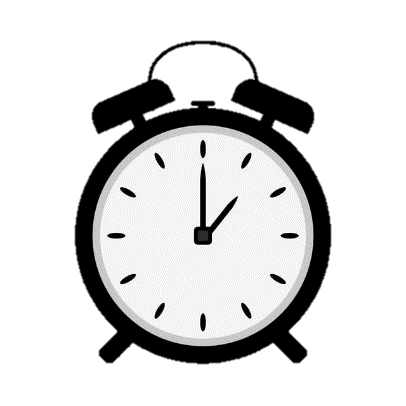 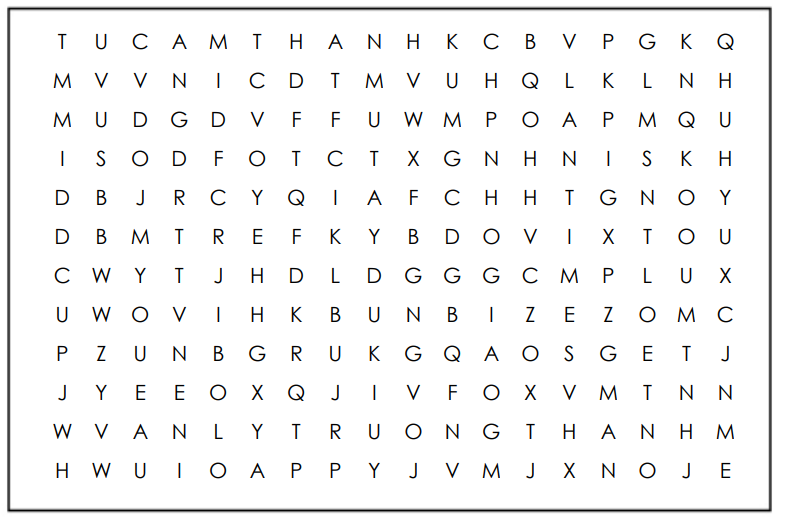 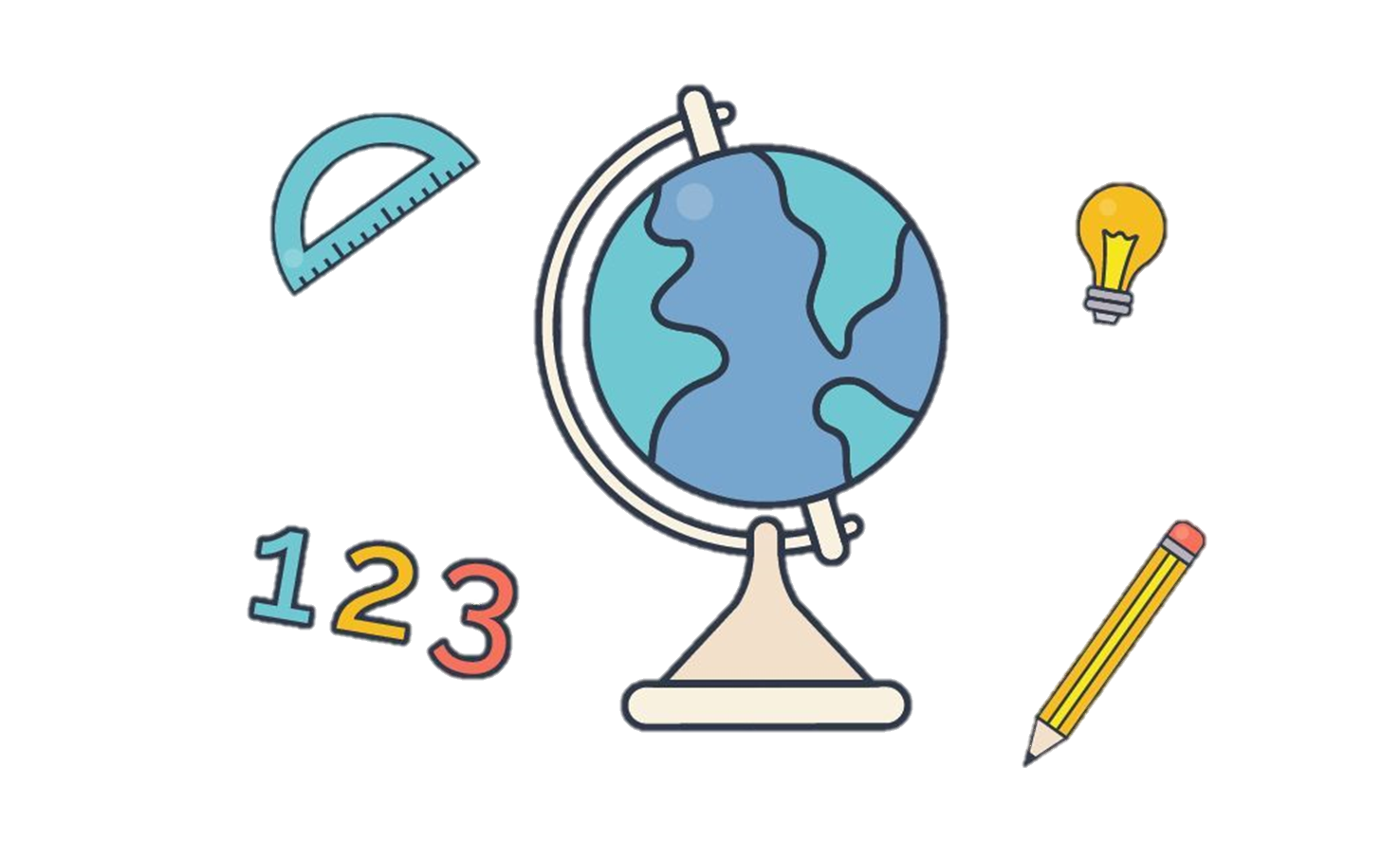 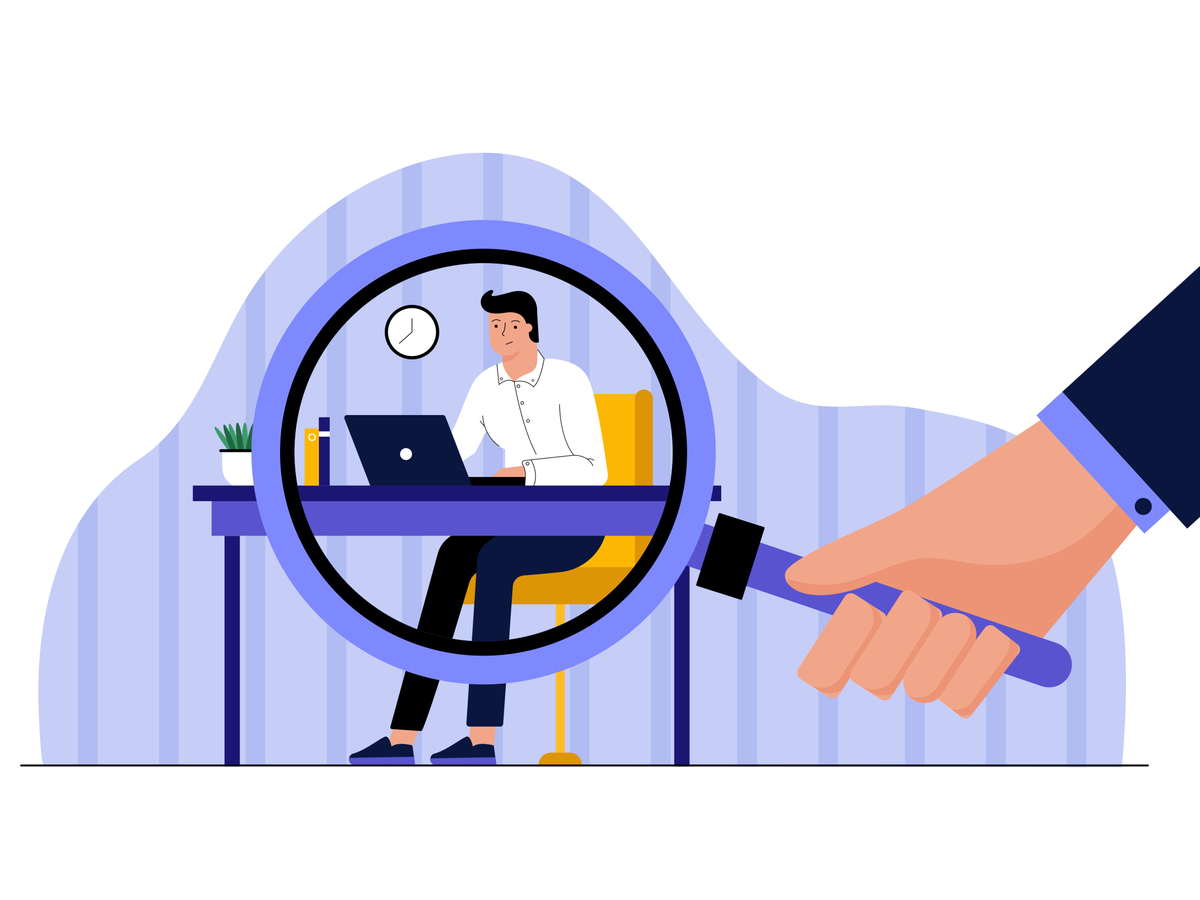 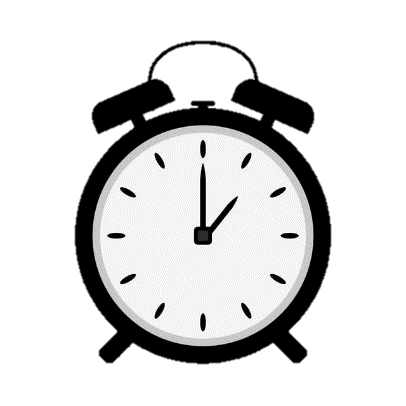 Time
KHỞI ĐỘNG
AI TINH MẮT
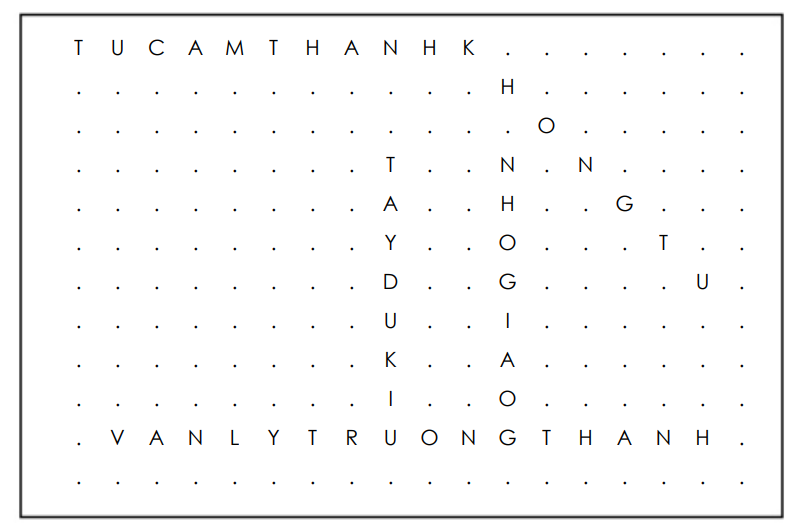 Tử Cấm Thành
Khổng Tử
Tây Du Kí
Nho giáo
Vạn Lý 
Trường Thành
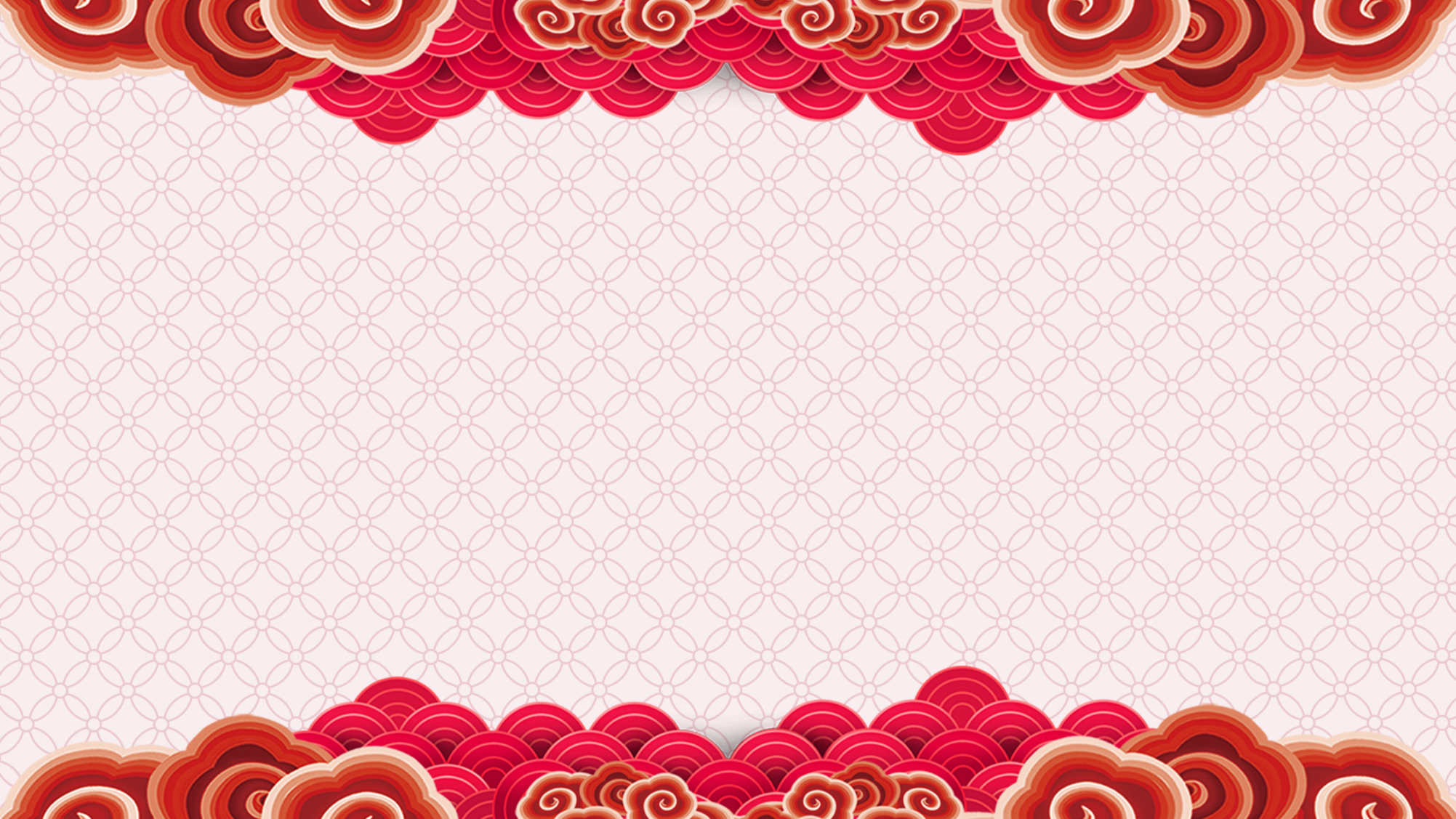 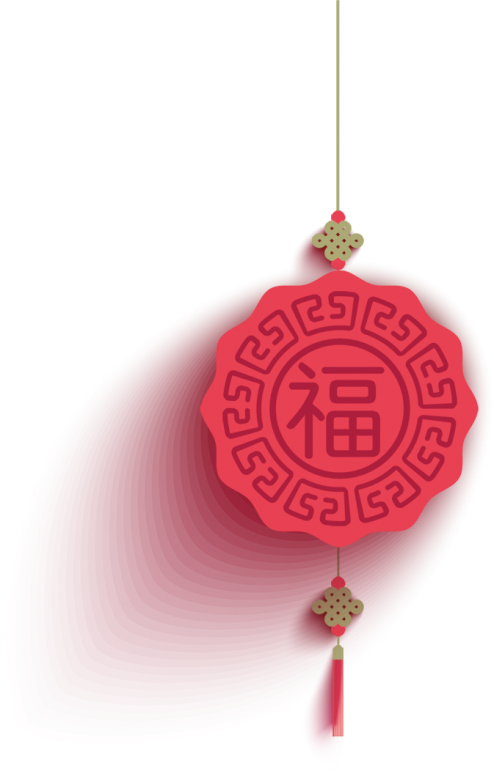 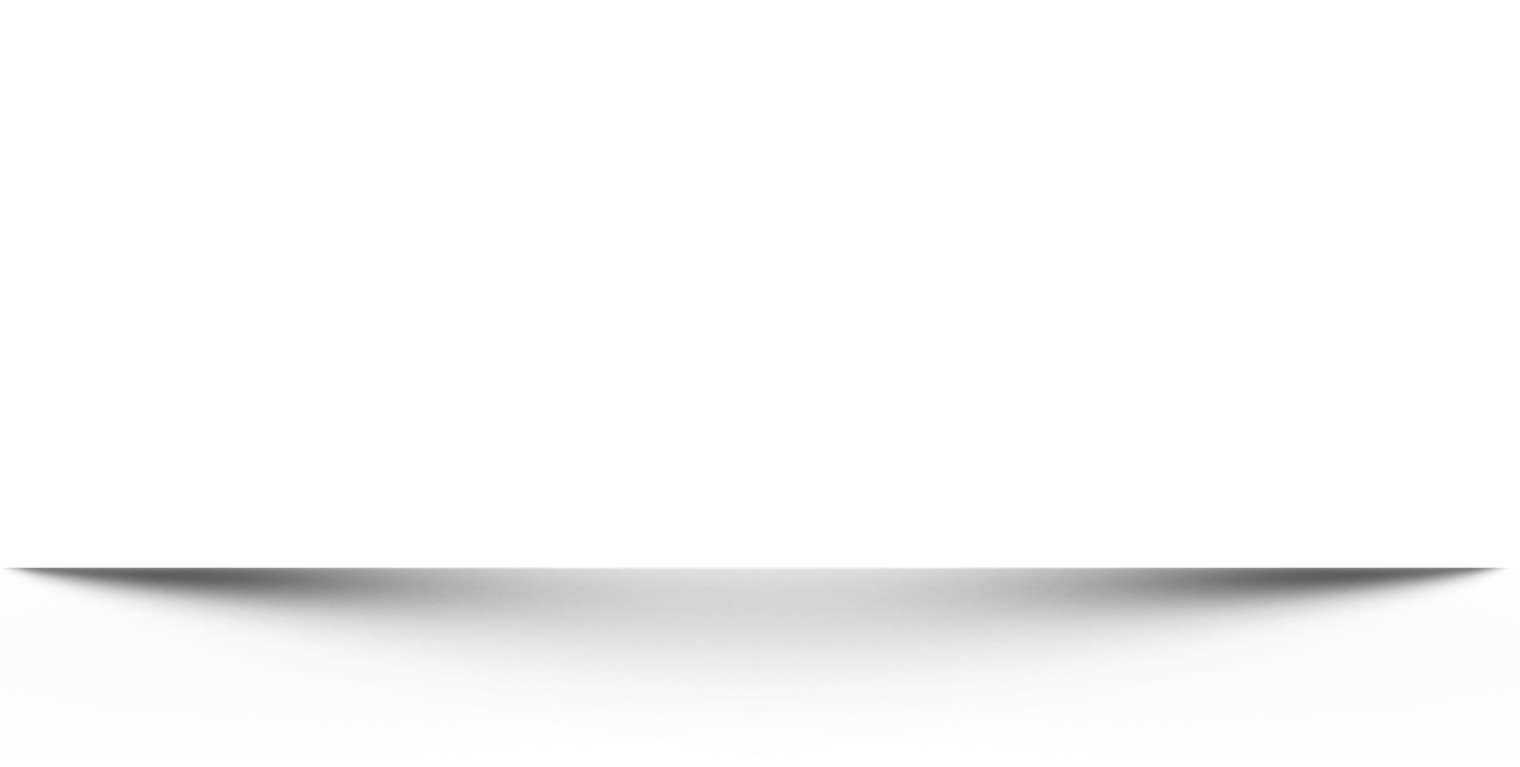 BÀI 7: 
CÁC THÀNH TỰU VĂN HÓA CHỦ YẾU CỦA TRUNG QUỐC TỪ THẾ KỈ VII ĐẾN 
GIỮA THẾ KỈ XIX
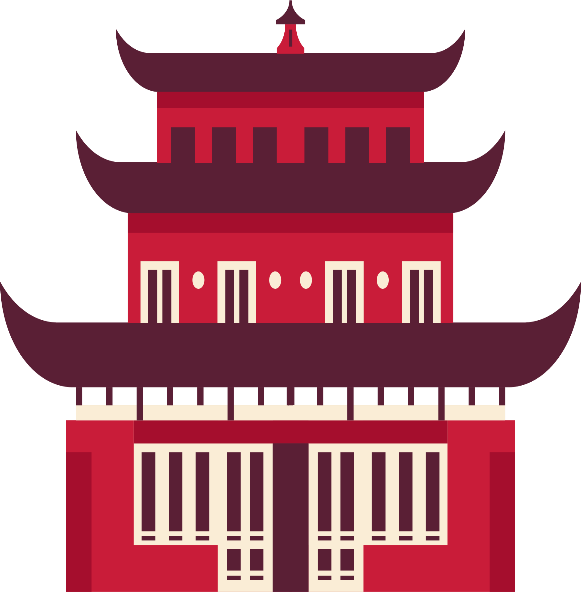 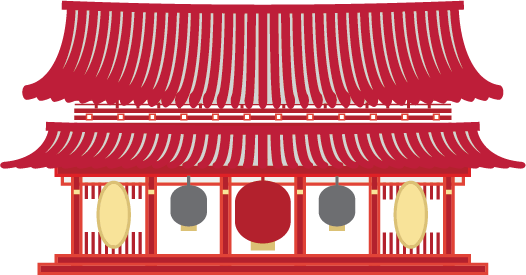 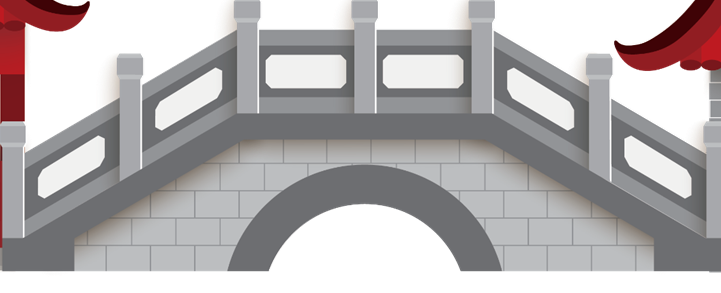 NỘI DUNG
1
3
Nho giáo
Kiến trúc, điêu khắc,
 hội hoạ
2
Văn học, sử học
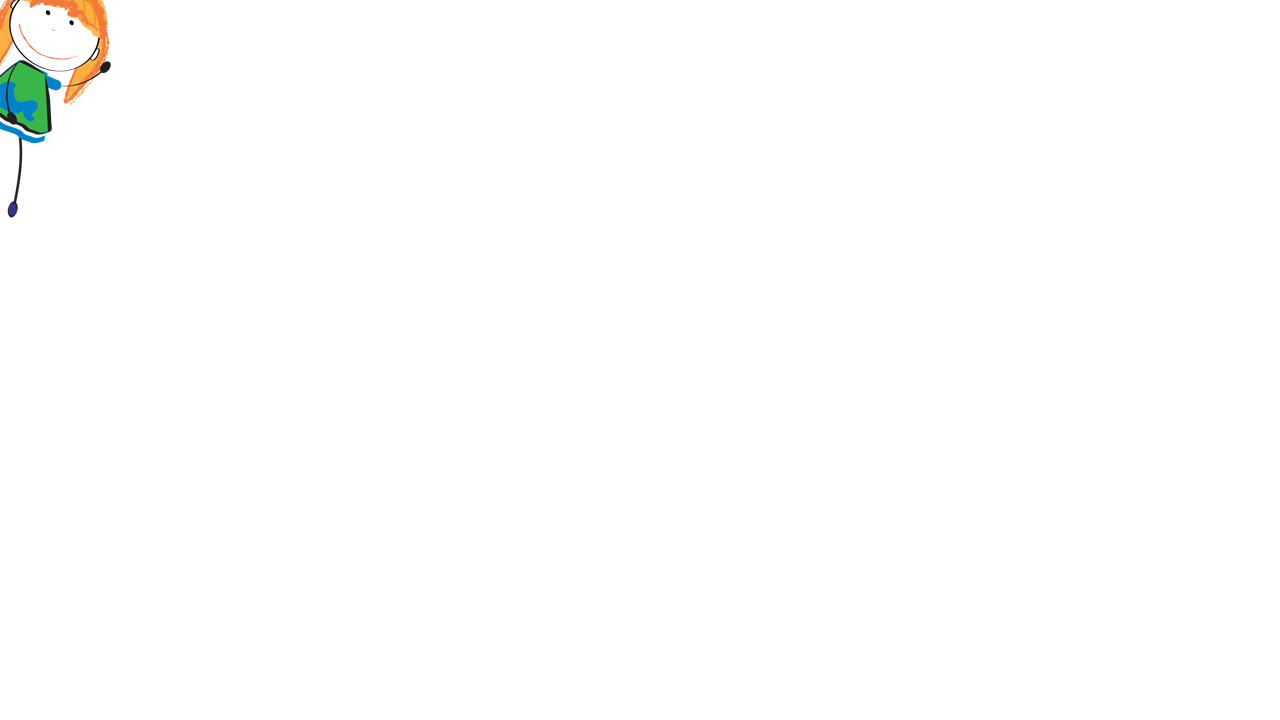 MỤC TIÊU BÀI HỌC
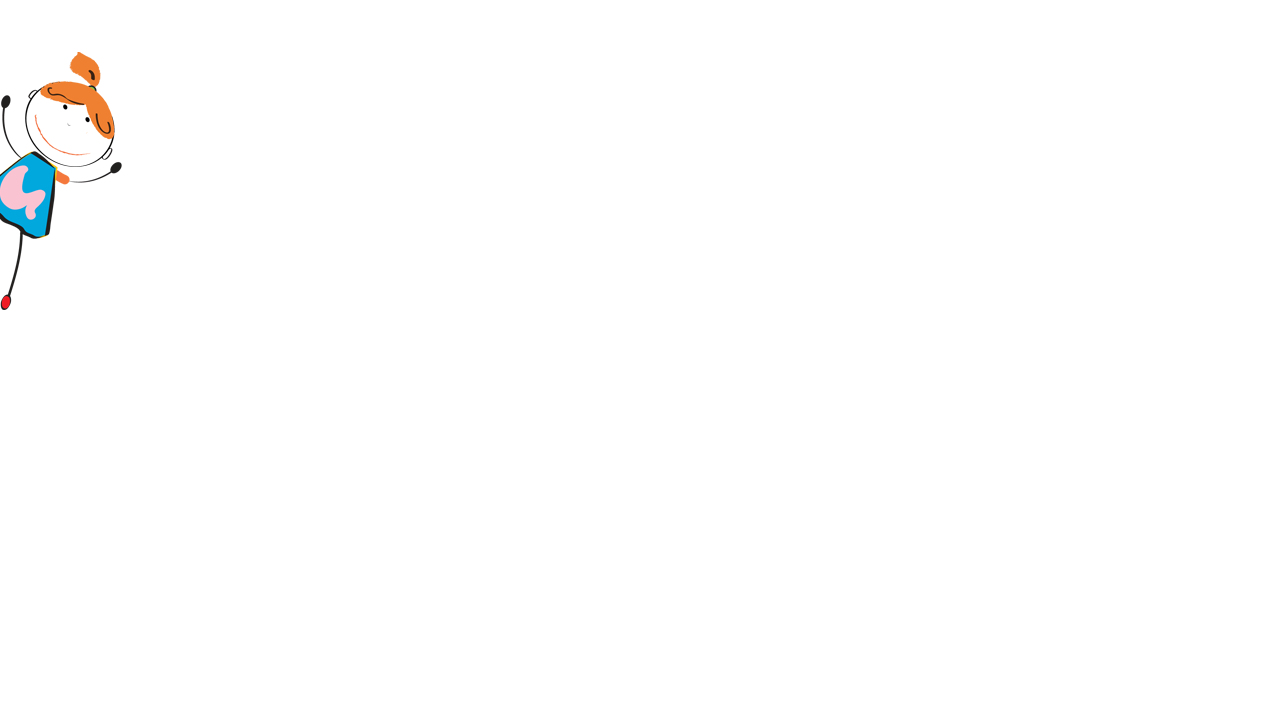 - Giới thiệu được những thành tựu chủ yếu của văn hóa Trung Quốc từ thế kỷ VII đến giữa thế kỷ XIX (Nho giáo, sử học, văn học,…).
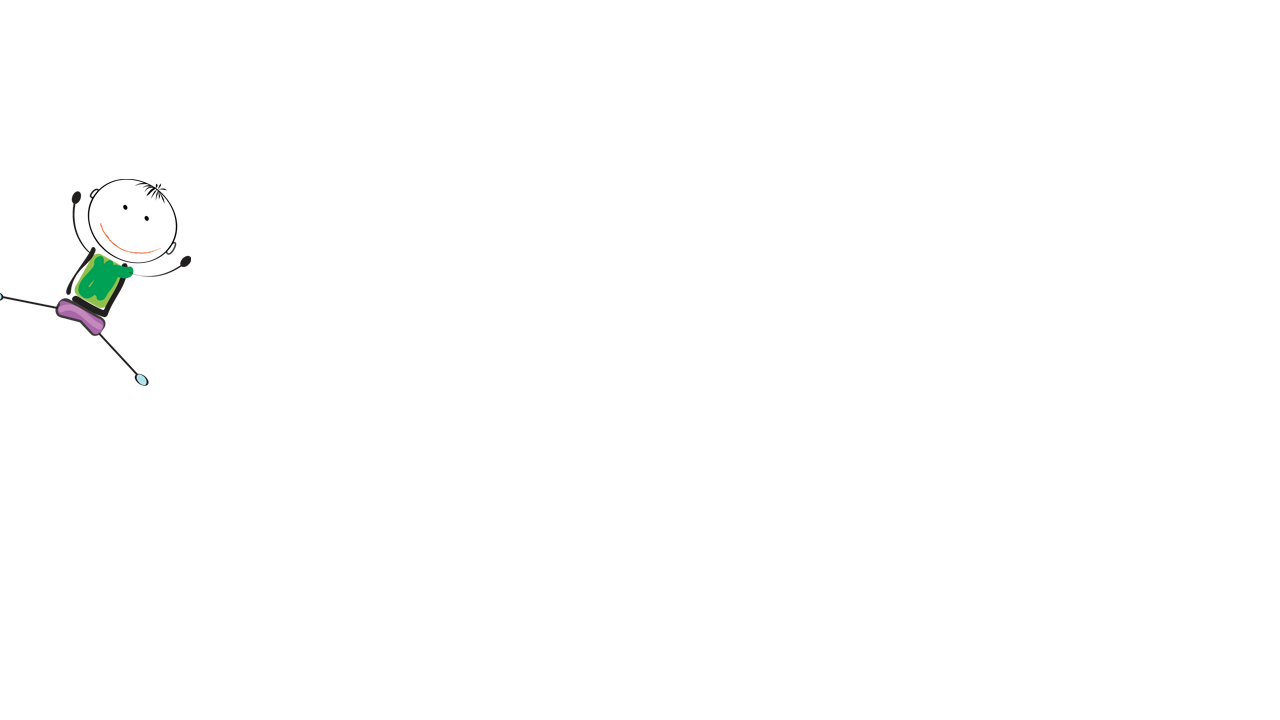 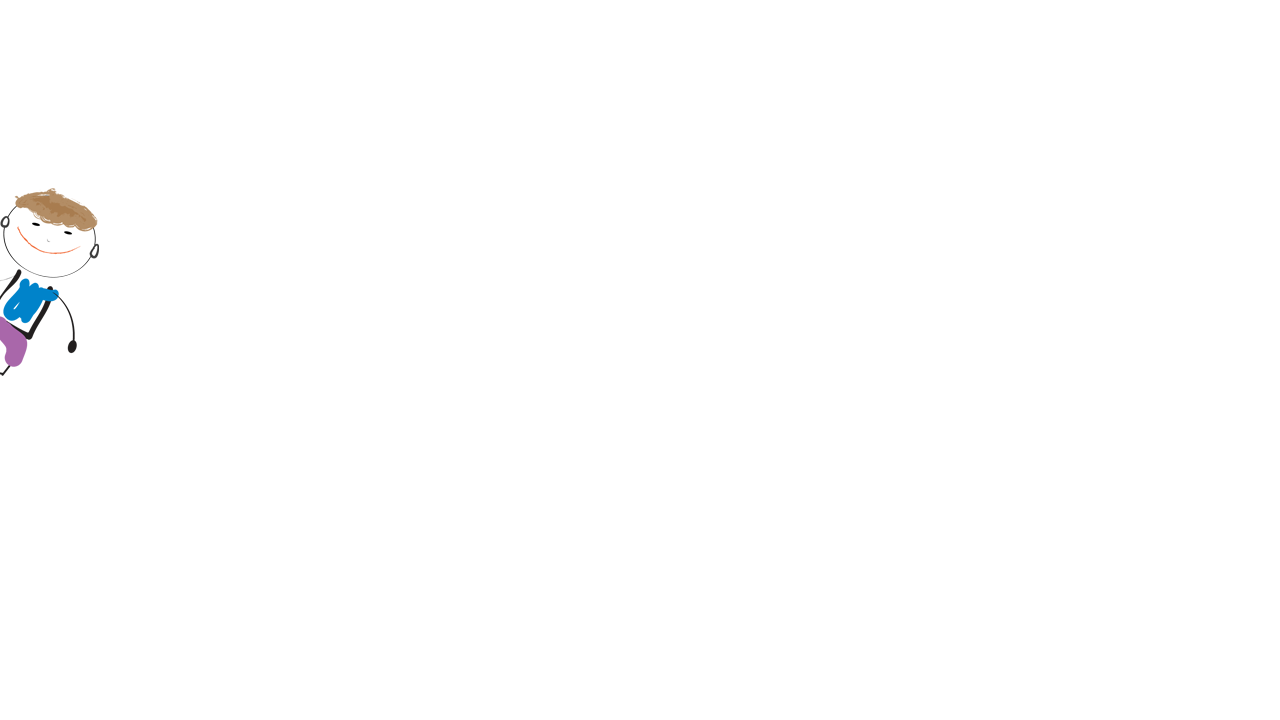 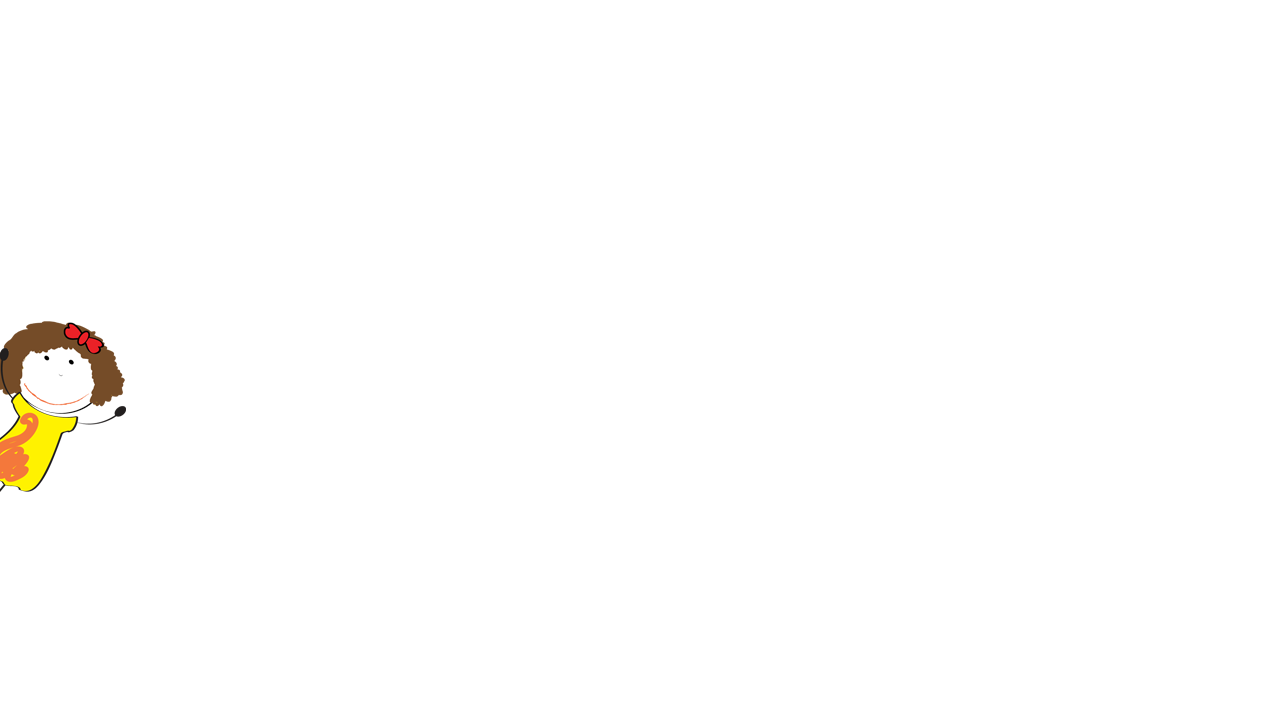 - Nhận xét được những thành tựu chủ yếu của văn hóa Trung Quốc từ thế kỷ VII đến giữa thế kỷ XIX.
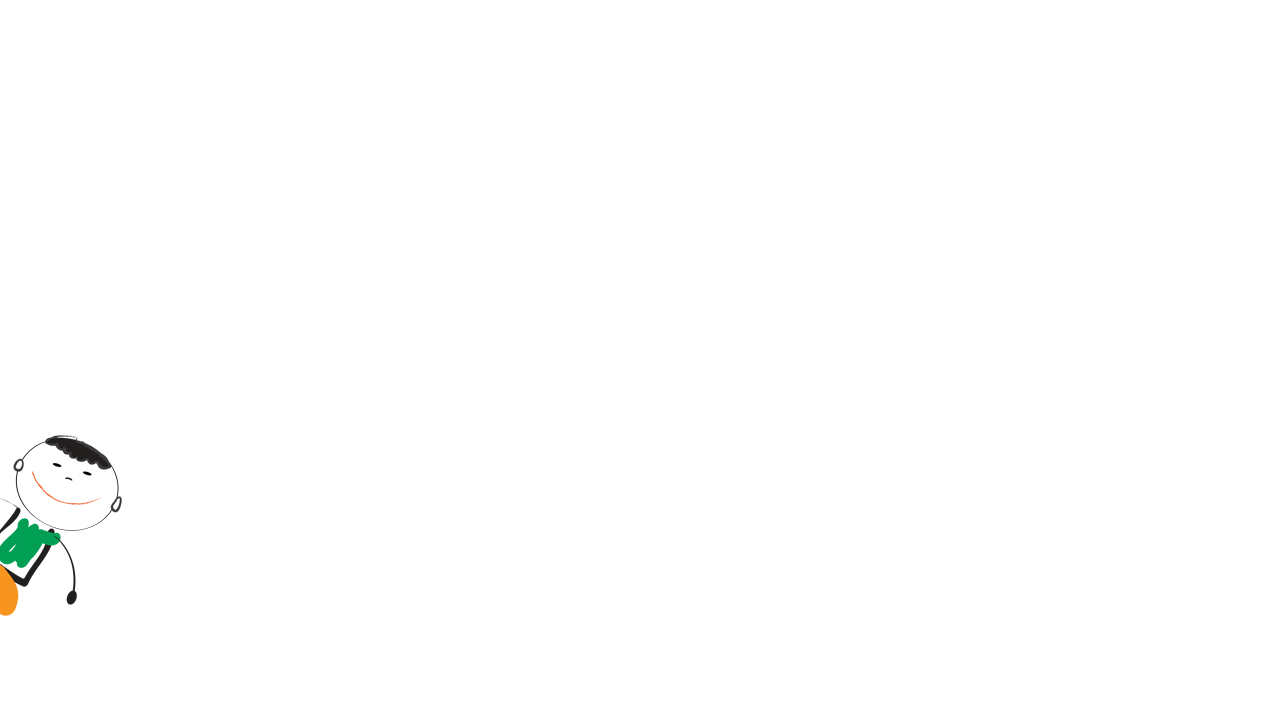 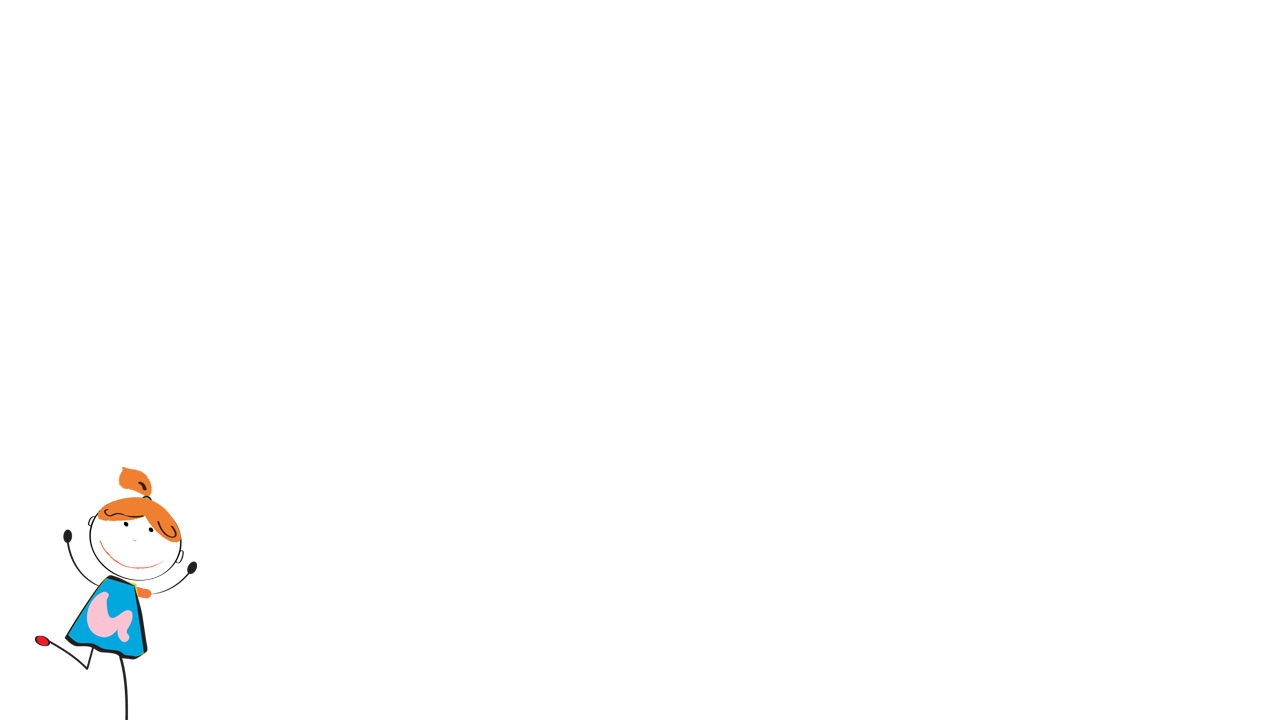 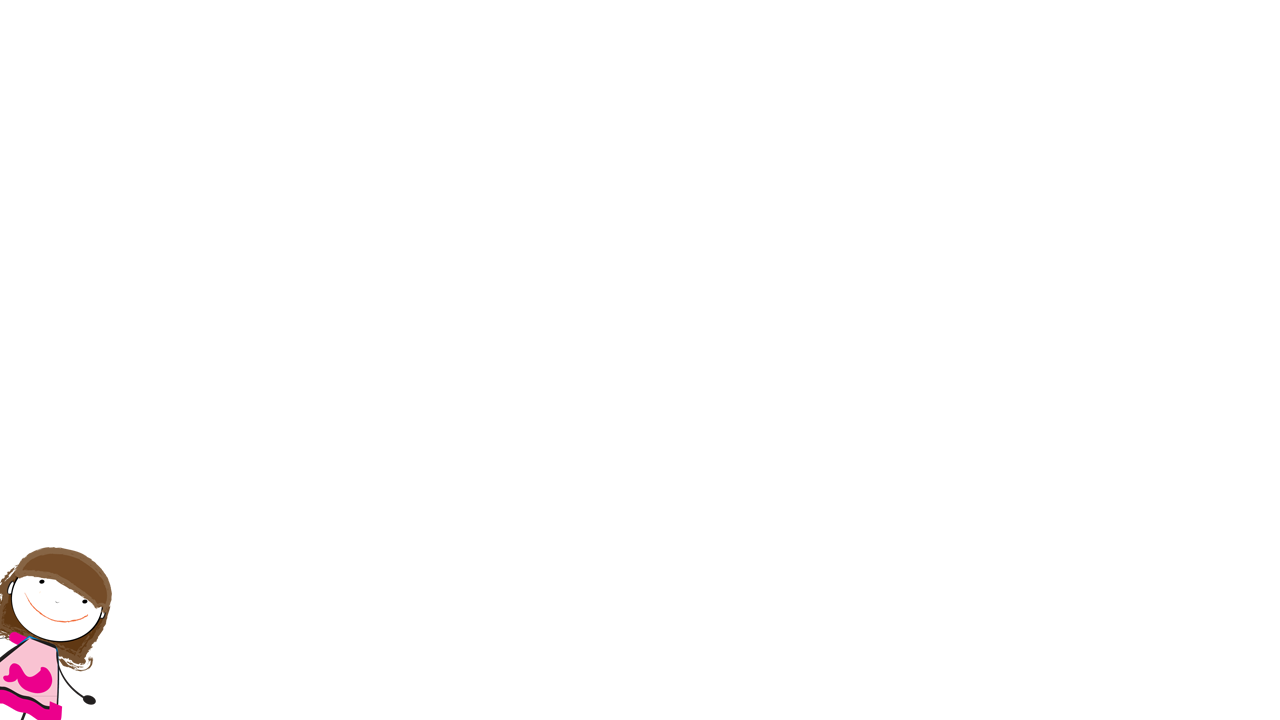 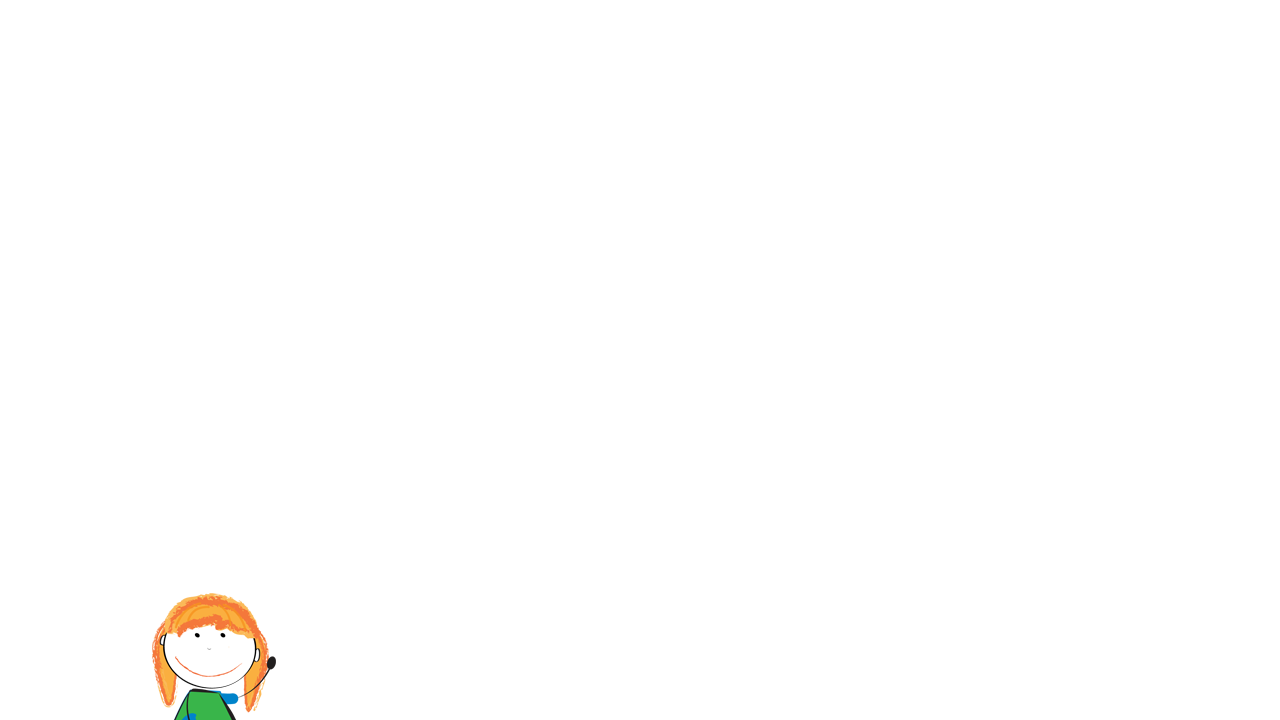 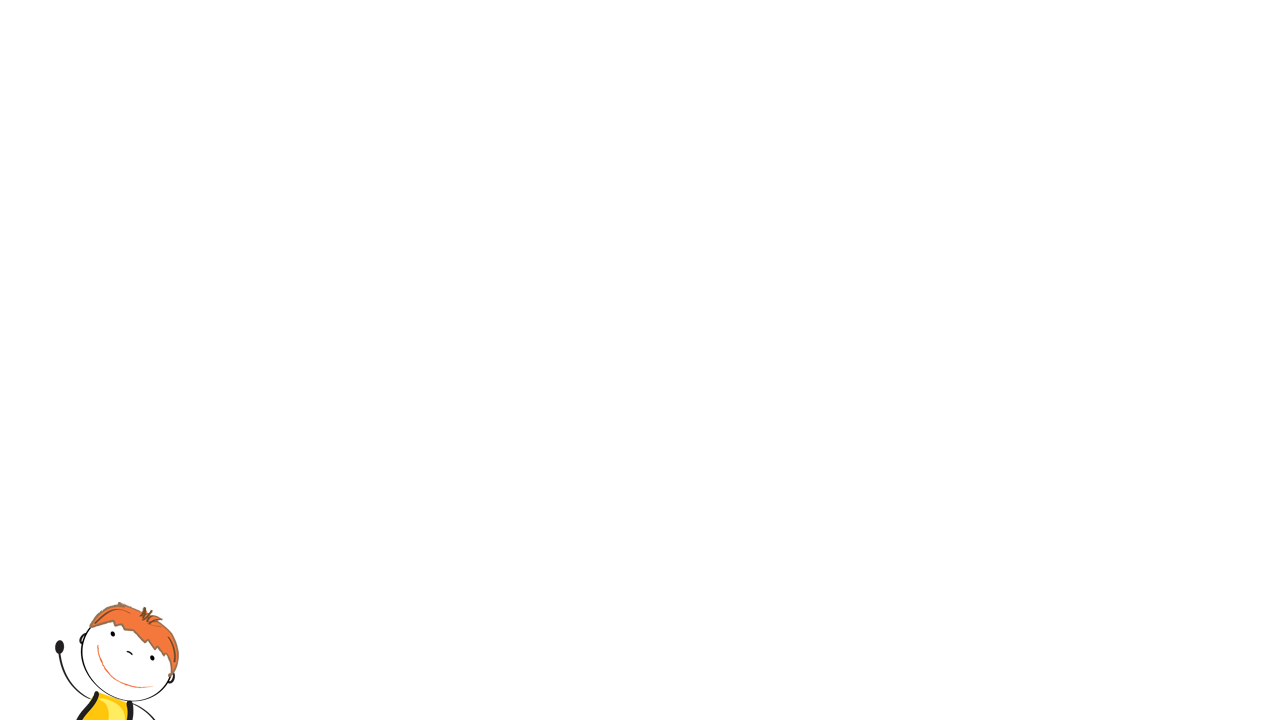 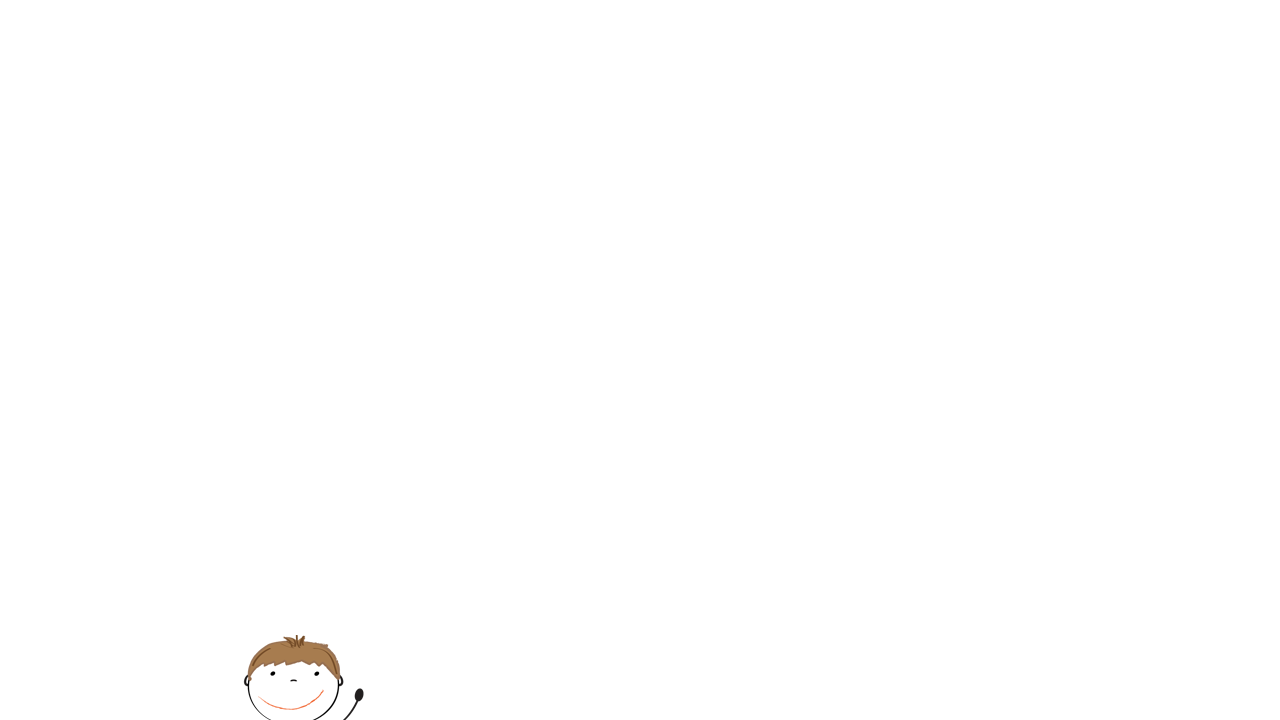 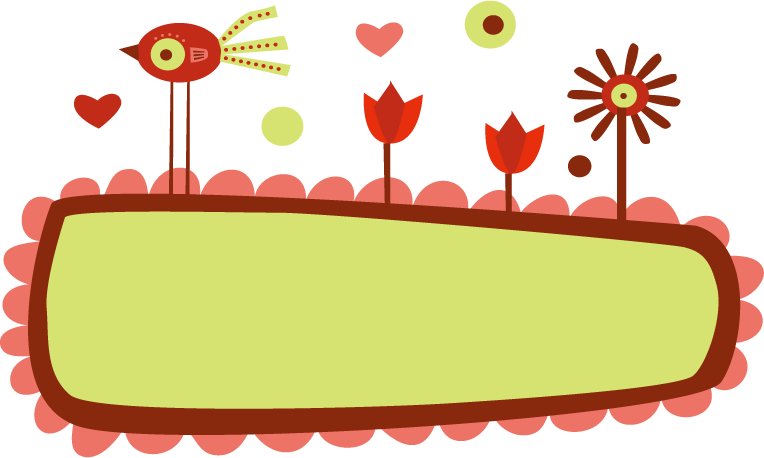 1. Nho giáo
HOẠT ĐỘNG CẶP ĐÔI
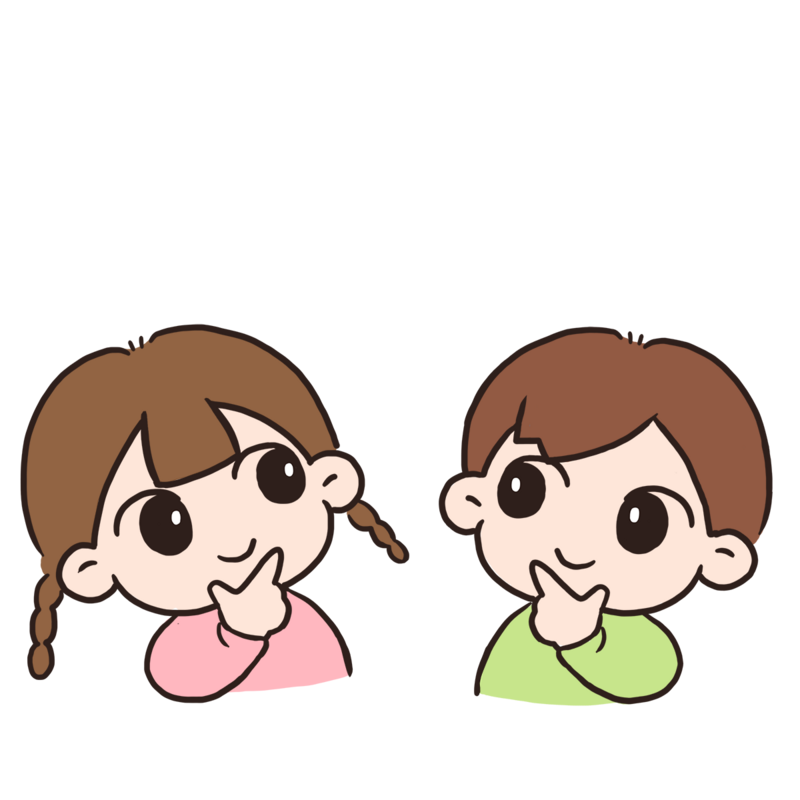 Đọc thông tin mục 1 SGK Tr.30
Quan sát kênh hình 7.1
Hoàn thành phiếu học tập số 1
Thời gian: 
3 phút
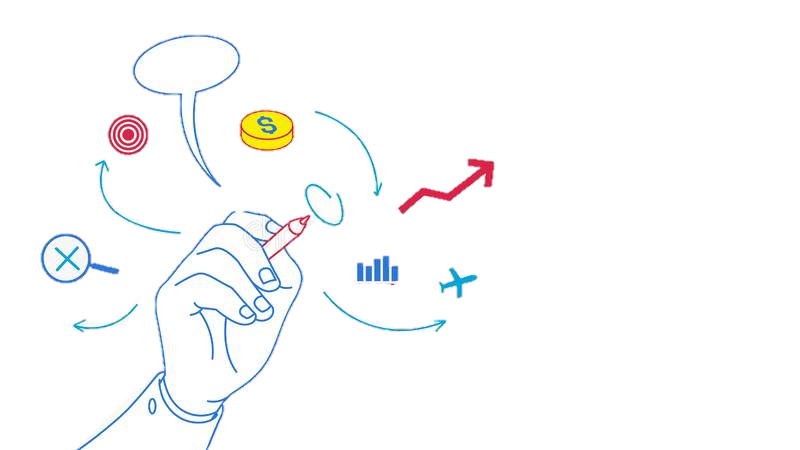 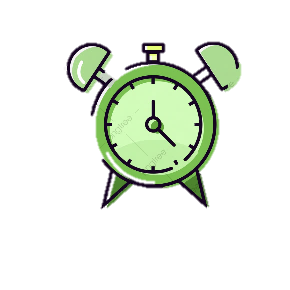 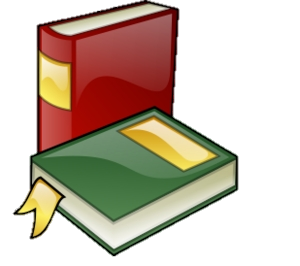 PHIẾU HỌC TẬP SỐ 1
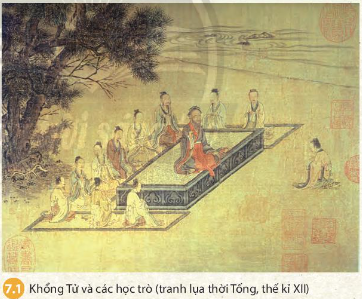 PHIẾU HỌC TẬP SỐ 1
Nho giáo chủ trương duy trì kỉ cương xã hội trên cơ sở phải tuân theo  …………, ……...., …….. ….....  Tứ đức.
- Chủ trương dùng      ……… . để cai trị và duy trì ………….…..         xã hội.
đạo đức
Tam cương,
tôn ti trật tự
Ngũ thường,
Tam tòng,
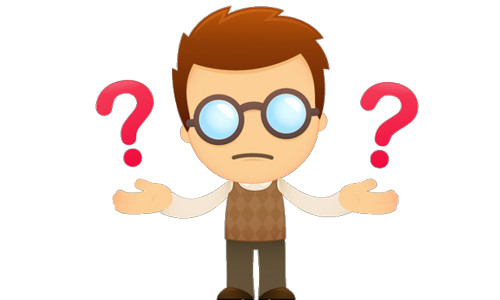 EM CÓ BIẾT?
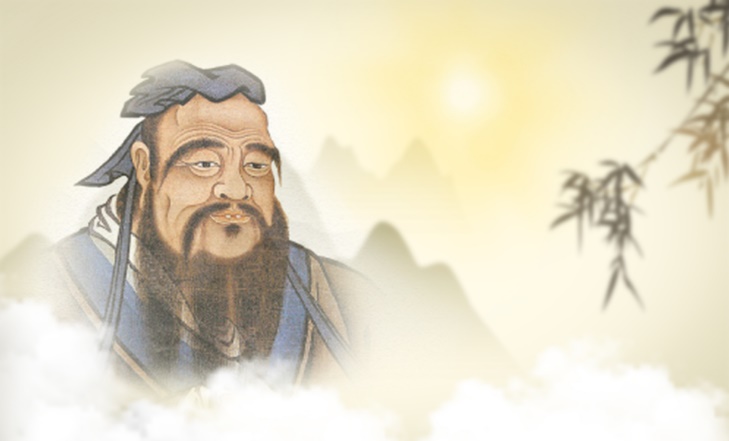 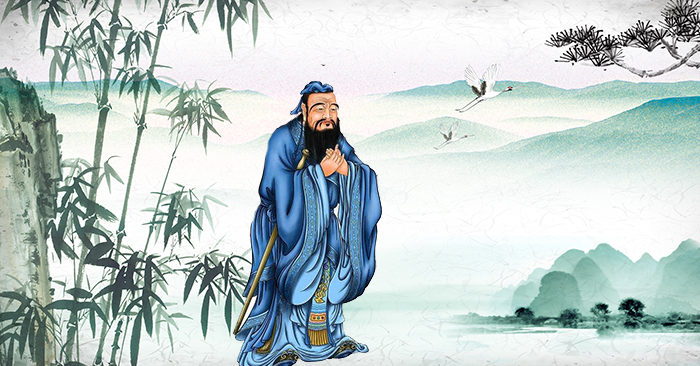 KHỔNG TỬ
Người trong bức hình là ai? Hãy giới thiệu đôi nét về ông mà em biết?
Vua - Tôi
Tại gia tòng phụ
TAM CƯƠNG
TAM TÒNG
Cha - Con
Xuất giá tòng phu
Chồng – Vợ
Phu tử tòng tử
Nhân
Công
Lễ
Dung
TỨ ĐỨC
NGŨ THƯỜNG
Nghĩa
Ngôn
Trí
Hạnh
Tín
[Speaker Notes: ? Em hãy kể những biểu hiện của tư tưởng Nho giáo trong đời sống của nhân dân ta ngày nay?]
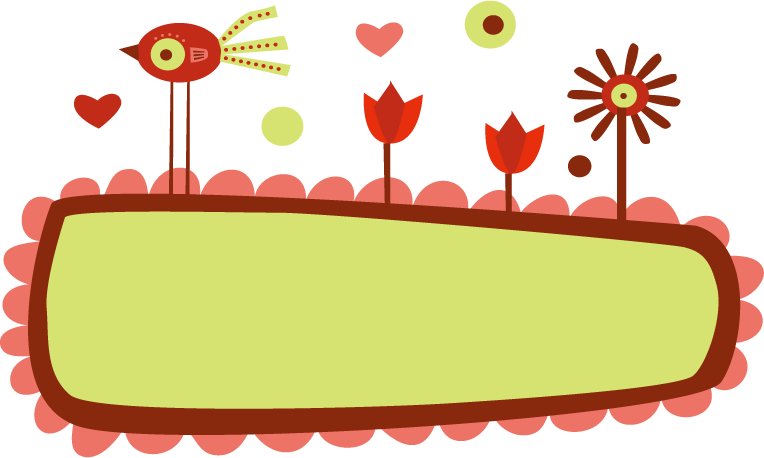 2. Văn học, sử học
[Speaker Notes: Chúng ta tiếp tục khám phá về văn học, sử học TQ]
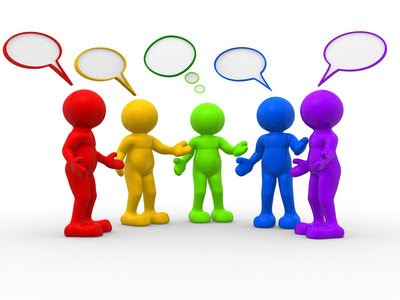 THẢO LUẬN NHÓM
? Vẽ sơ đồ tư duy tóm tắt những thành tựu cơ bản về văn học, sử học của Trung Quốc? (Khuyến khích học sinh sáng tạo thêm vào sản phẩm của nhóm). Gợi ý:
Văn học
Thành tựu
Sử học
Nhiệm vụ
PHIẾU HỌC TẬP SỐ 2
Chuẩn bị giấy, 
bút màu
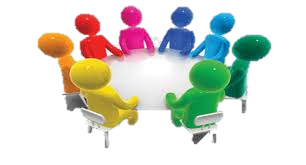 Đọc thông tin SGK mục 2, Tr.31
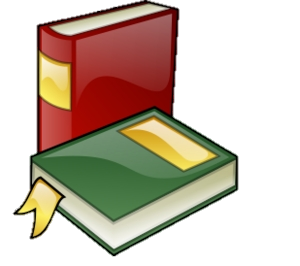 Tham quan 
Bảo tàng ảo
Hoàn thành phiếu 
học tập số 2
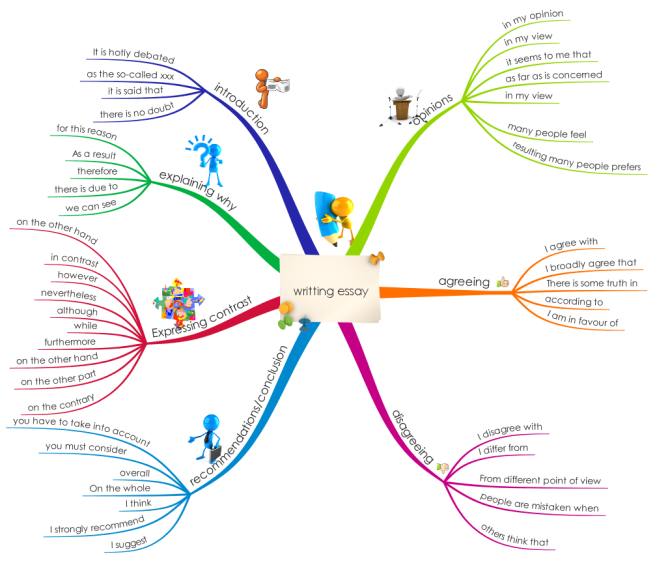 Hình thức: Mindmap
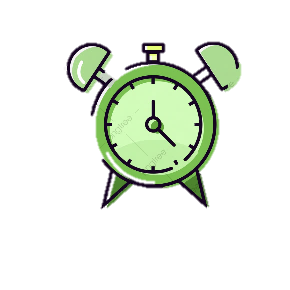 Thời gian: 10 phút
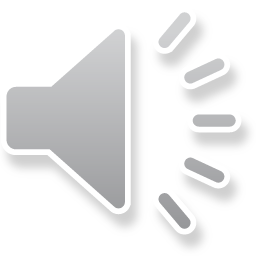 THẢO LUẬN NHÓM
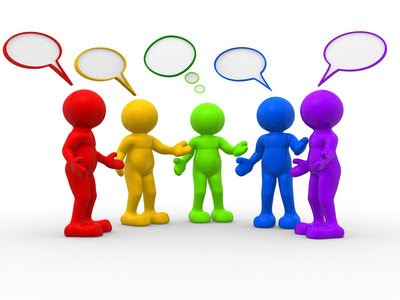 ? Vẽ sơ đồ tư duy tóm tắt những thành tựu cơ bản về văn học, sử học của Trung Quốc? (Khuyến khích học sinh sáng tạo thêm vào sản phẩm của nhóm). Gợi ý:
Văn học
Thành tựu
Sử học
Nhiệm vụ
PHIẾU HỌC TẬP SỐ 2
Chuẩn bị giấy, 
bút màu
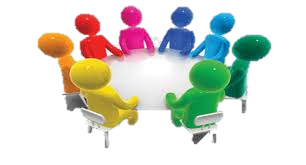 Đọc thông tin SGK mục 2, Tr.31
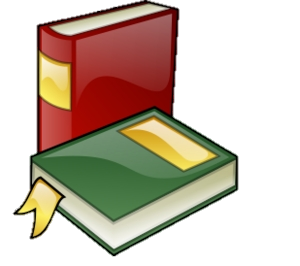 Tham quan 
Bảo tàng ảo
Hoàn thành phiếu 
học tập số 2
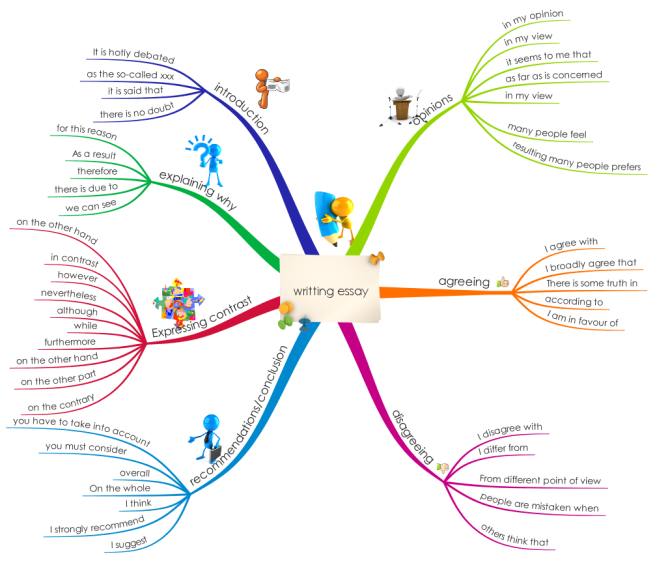 Hình thức: Mindmap
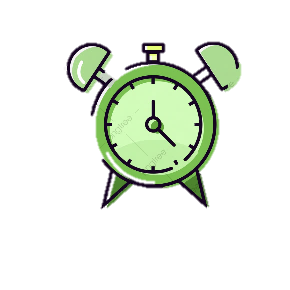 Thời gian: 10 phút
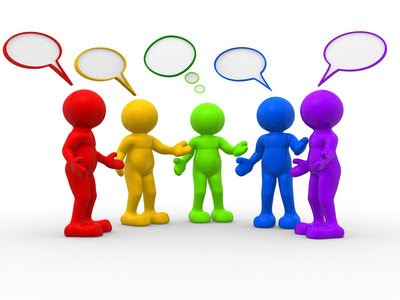 BÁO CÁO SẢN PHẨM
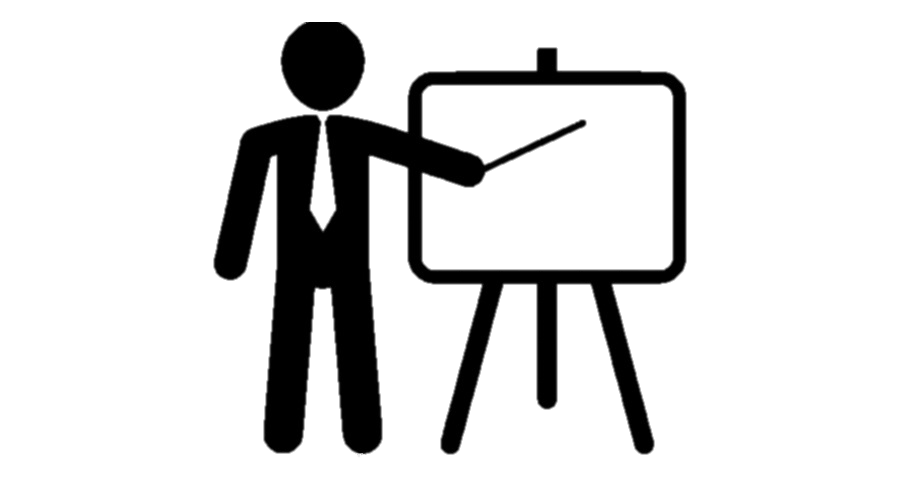 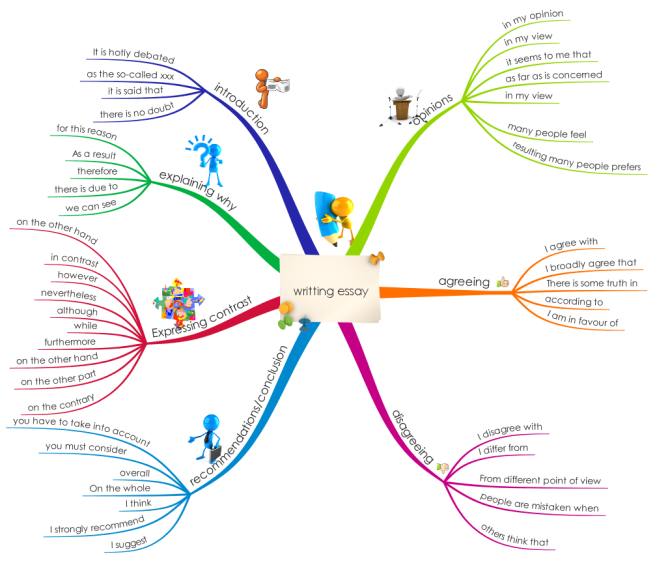 TIÊU CHÍ ĐÁNH GIÁ SẢN PHẨM HOẠT ĐỘNG NHÓM
EM CÓ BIẾT?
? Tác phẩm văn học nào của Trung Quốc đã được chuyển thể thành một bộ phim điện ảnh nổi tiếng và được trẻ em Việt Nam vô cùng yêu thích?
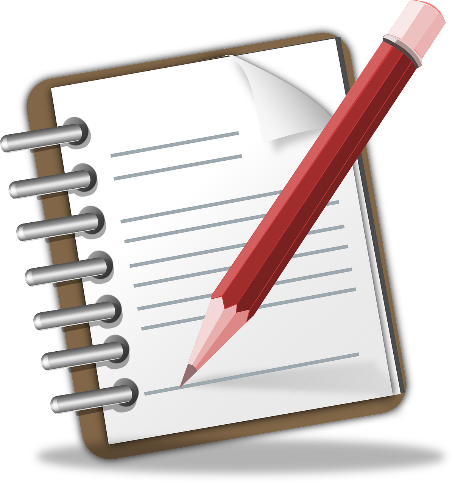 LUYỆN TẬP
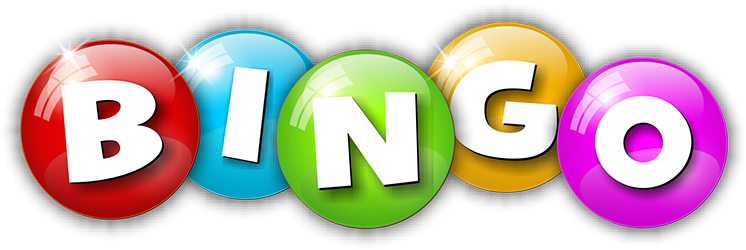 GV đọc câu hỏi  đại diện nhóm trả lời
Làm việc nhóm
Bingo: Hàng dọc, ngang,chéo  
30 điểm
Trả lời đúng1 câu  10điểm
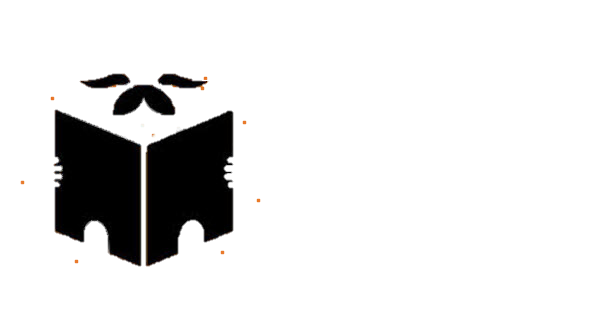 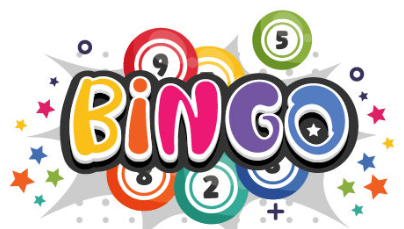 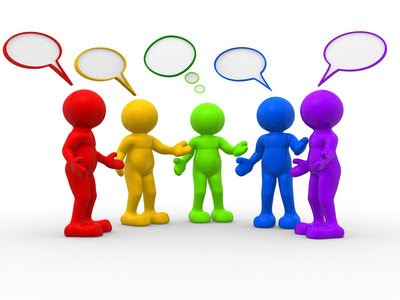 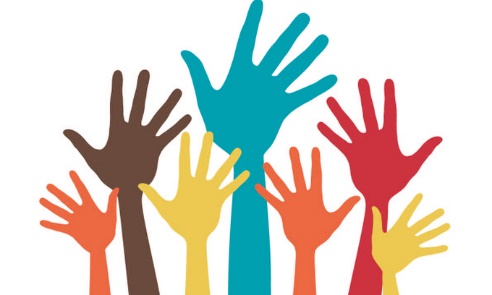 Người sáng lập ra Nho giáo là?
CÂU HỎI
Khổng Tử
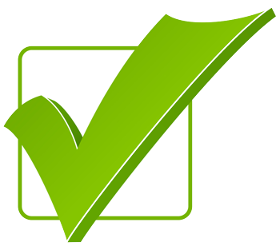 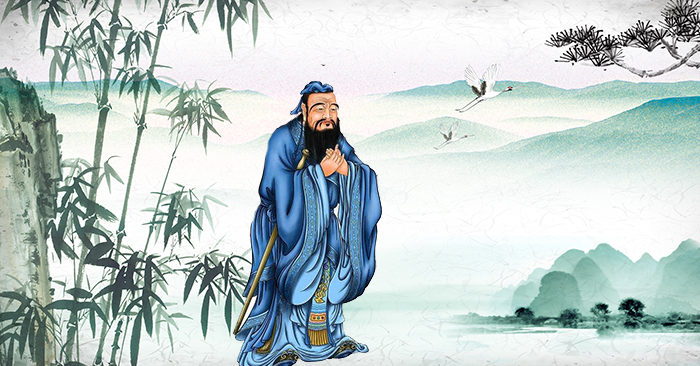 Tác phẩm - tác giả đặt nên móng cho nền sử học của Trung Quốc là?
CÂU HỎI
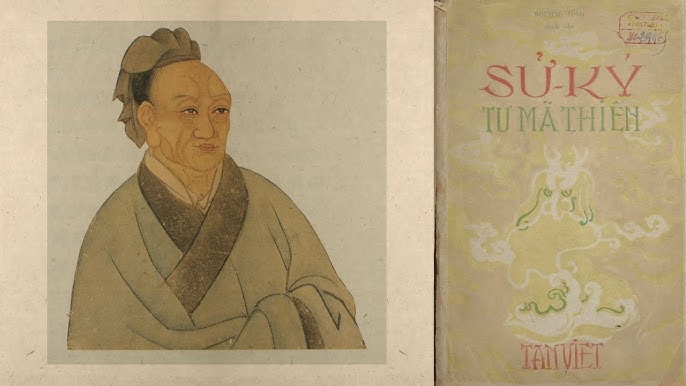 Sử ký 
Tư mã Thiên
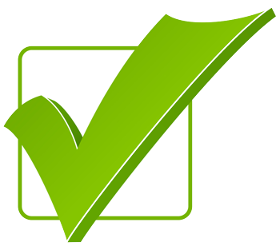 “Thi Nại Am” là tác giả của tác phẩm văn học tiêu biểu nào?
CÂU HỎI
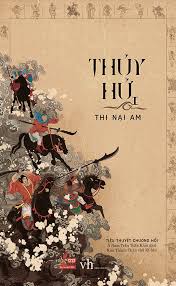 Thuỷ Hử
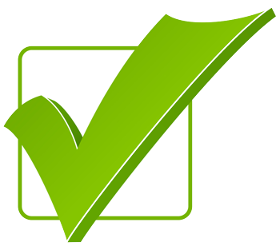 Điền từ còn thiếu trong dấu ba chấm dưới đây: “Ba cây đại thụ của làng thơ Đường là Lý Bạch, Đỗ Phủ và ……….”
CÂU HỎI
Bạch Cư Dị
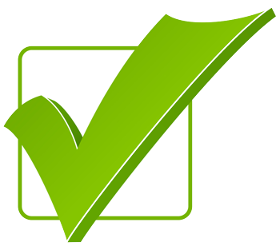 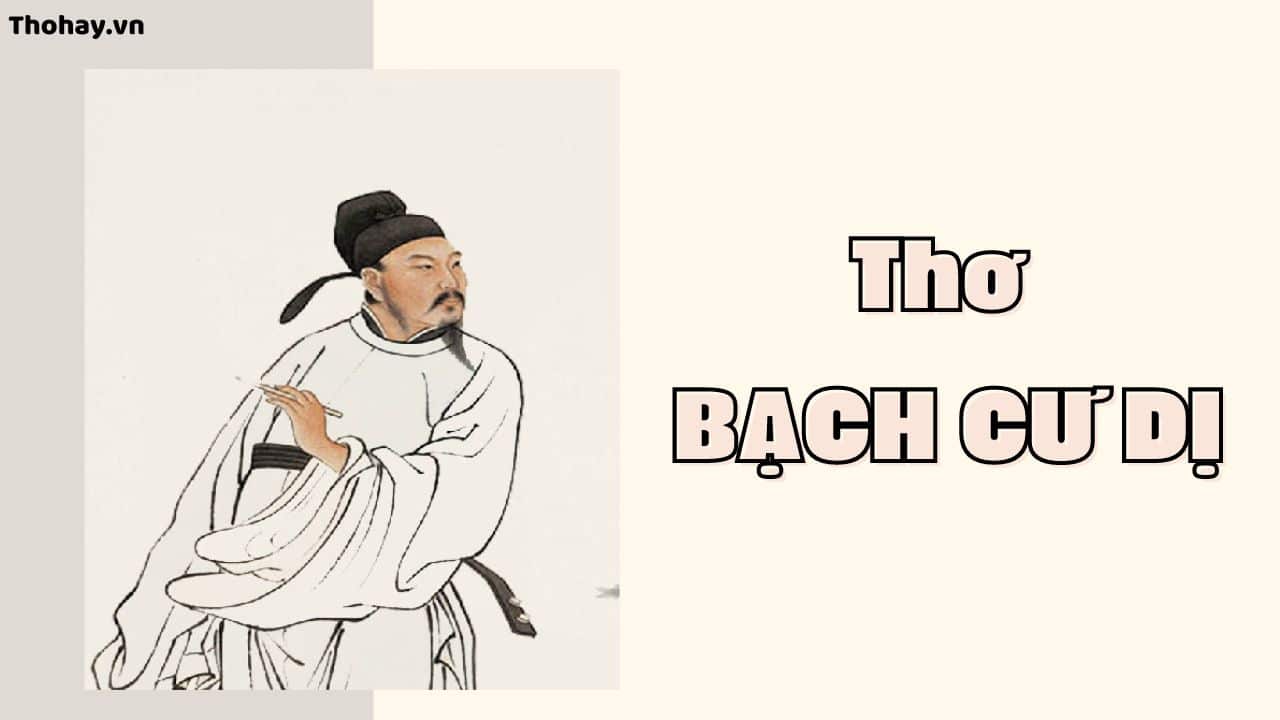 Hệ tư tưởng thống trị trong đời sống chính trị - xã hội Trung Quốc thời phong kiến là?
CÂU HỎI
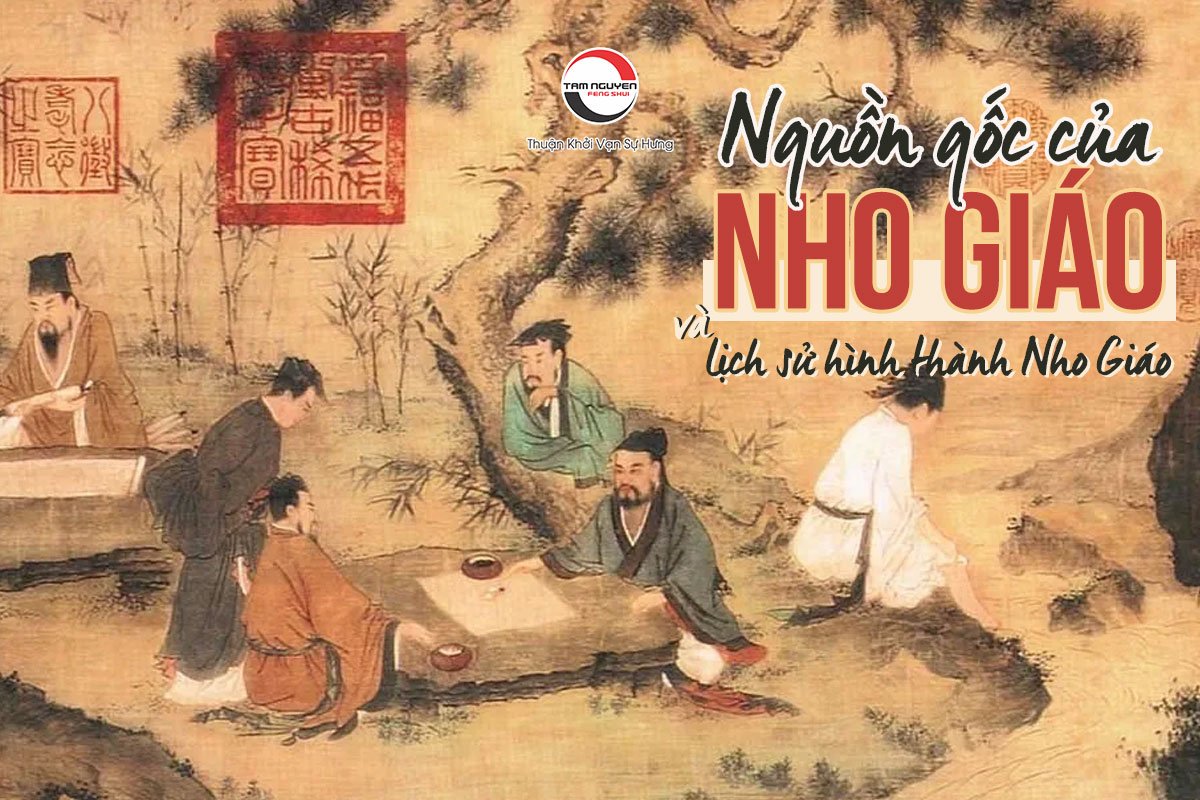 Nho giáo
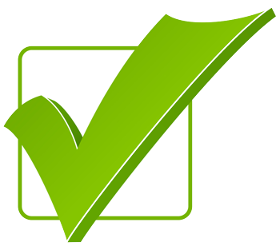 Hai bộ bách khoa đồ sộ thời Minh – Thanh là Vĩnh Lạc đại điển và………
CÂU HỎI
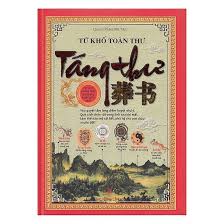 Tứ khố toàn thư
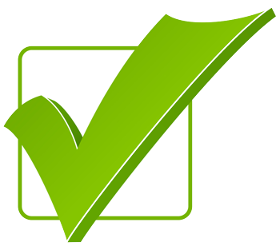 “Tây du kí” là tác phẩm của ai?
CÂU HỎI
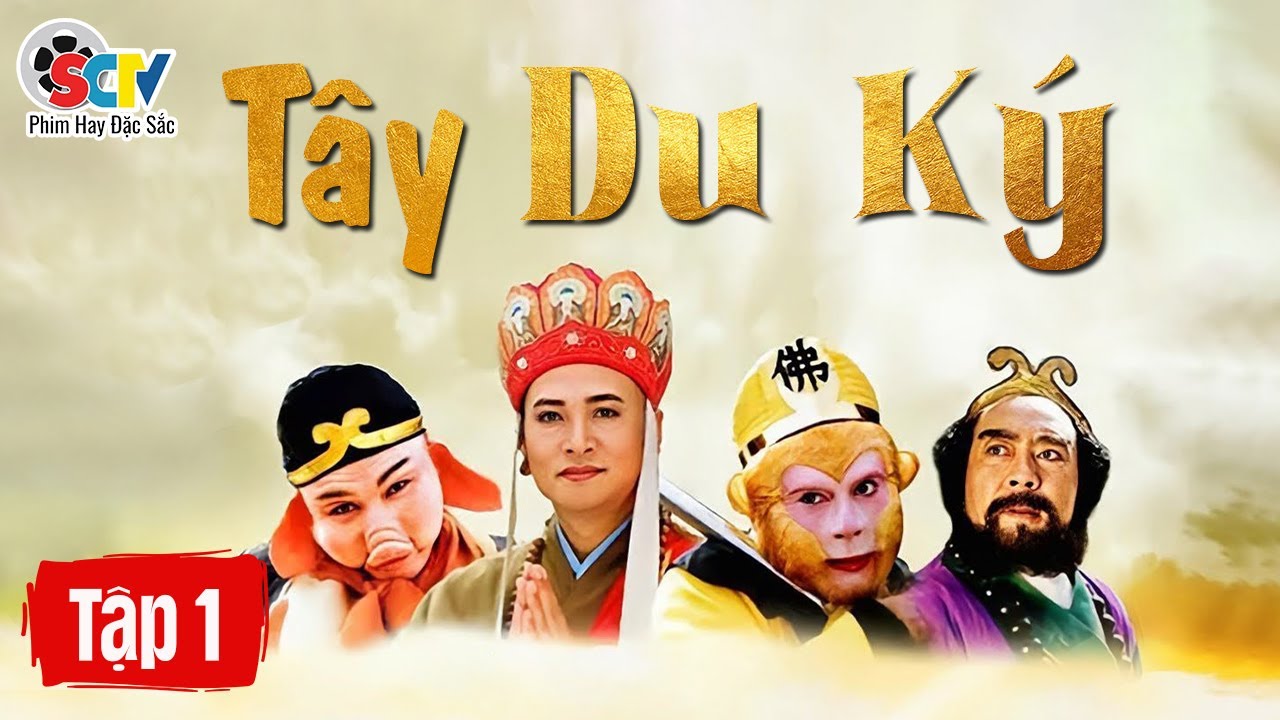 Ngô Thừa Ân
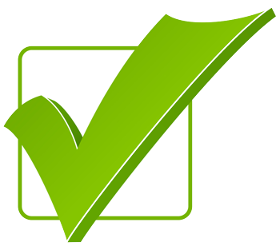 Đây là một nhà thờ hiện thực xuất sắc nhất thời Đường. Ông là ai?
CÂU HỎI
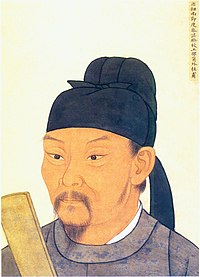 Đỗ Phủ
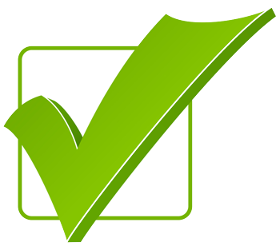 Điền từ còn thiếu trong dấu ba chấm: Nho giáo đã trở thành hệ tư tưởng và ... của giai cấp phong kiến
CÂU HỎI
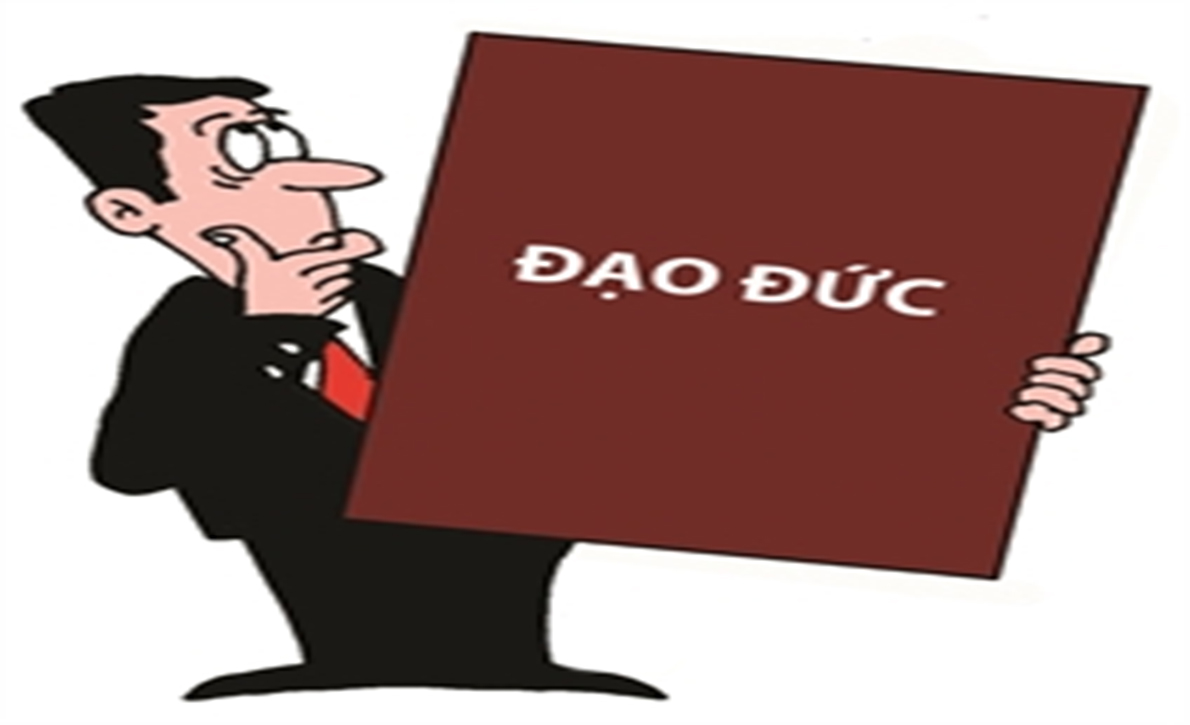 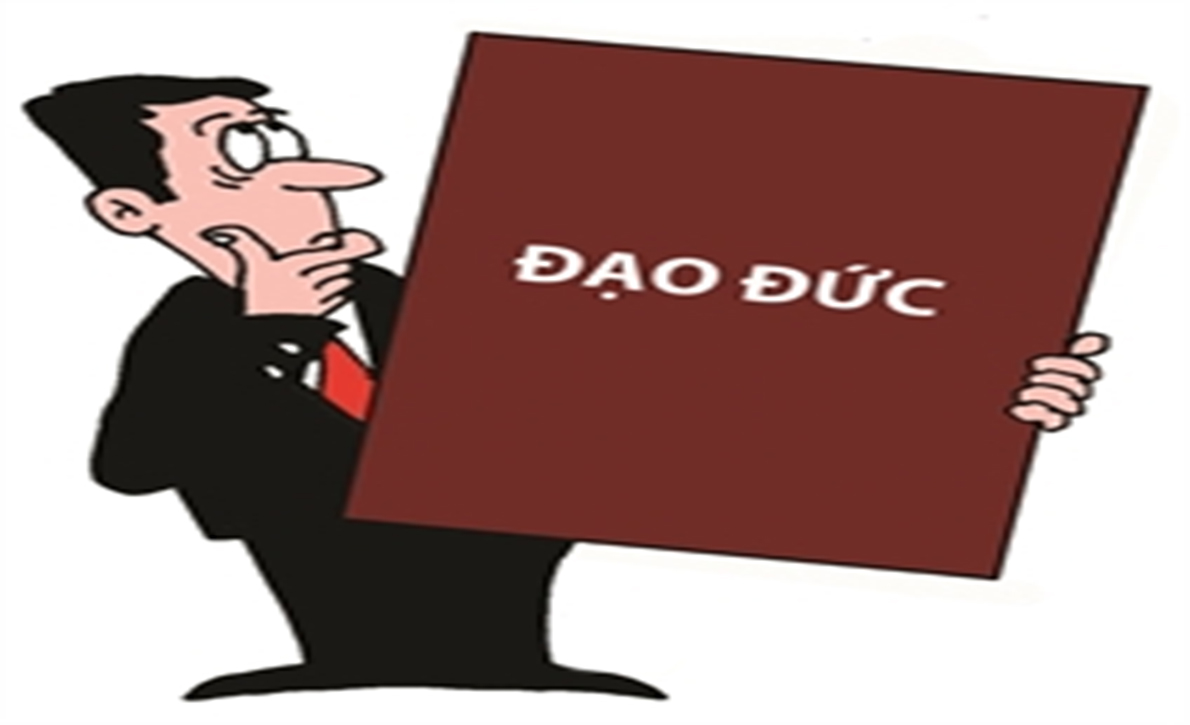 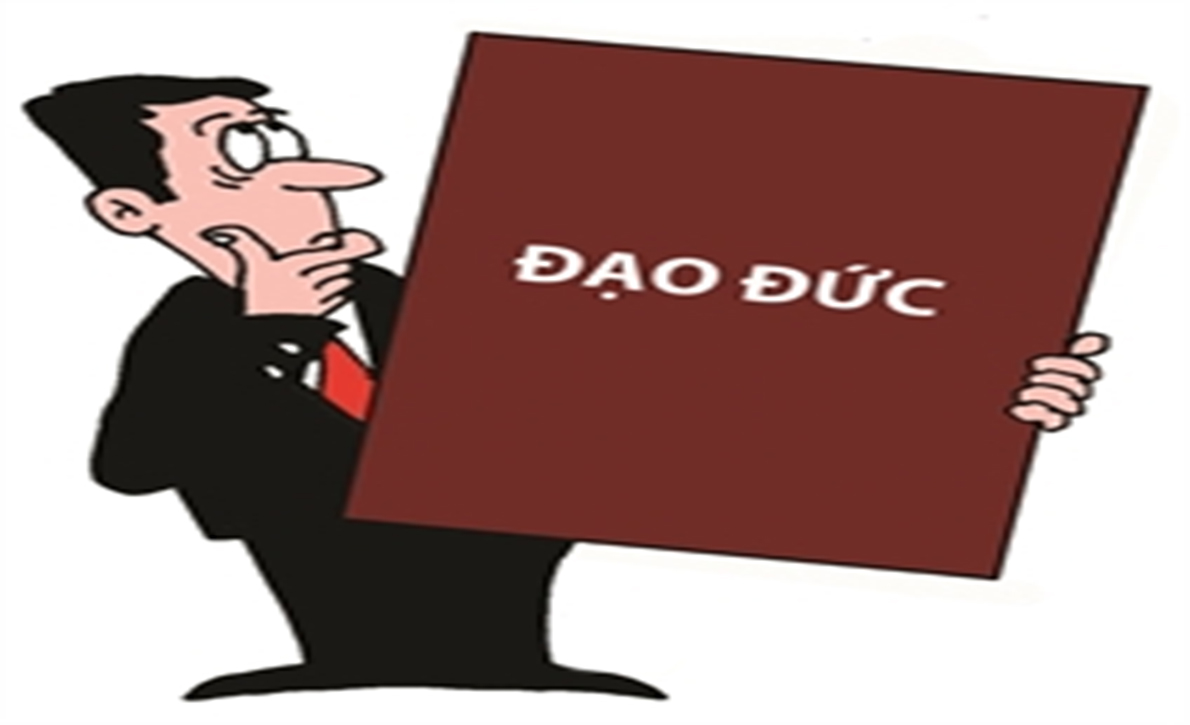 Đạo đức
Đạo đức
Đạo đức
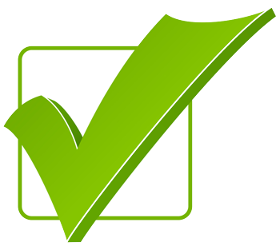 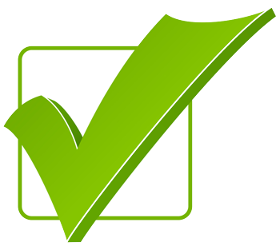 VẬN DỤNG
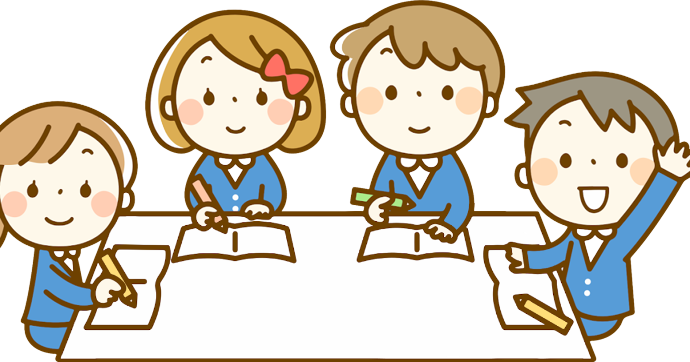 Sưu tầm tư liệu của văn hóa Trung Quốc có ảnh hưởng đến các quốc gia trong khu vực châu Á và giới thiệu cho thầy cô và bạn bè.
DẶN DÒ
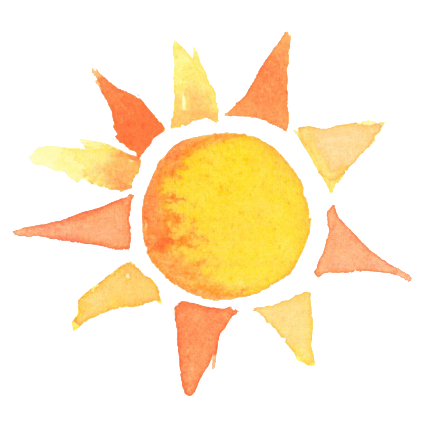 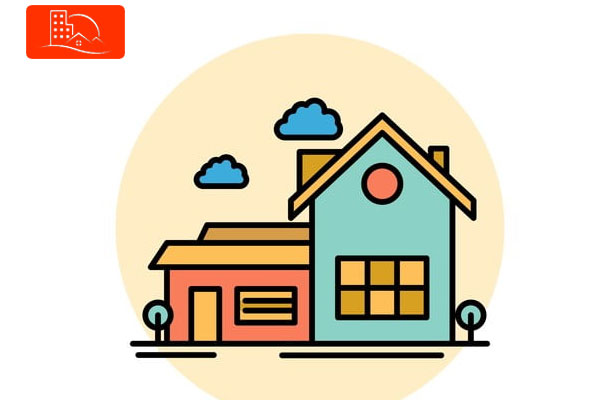 Học bài và chuẩn bị nội dung mục 3 của bài 7.
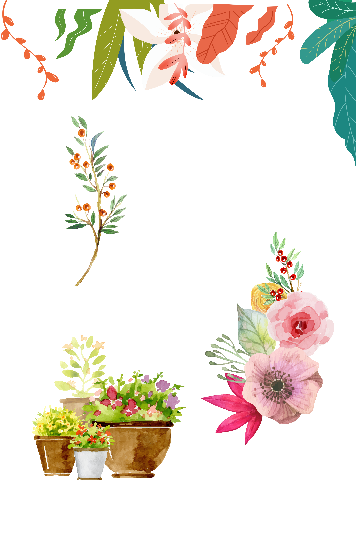 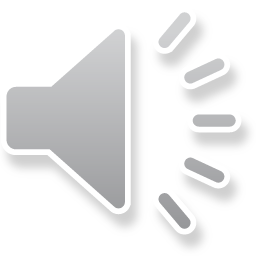 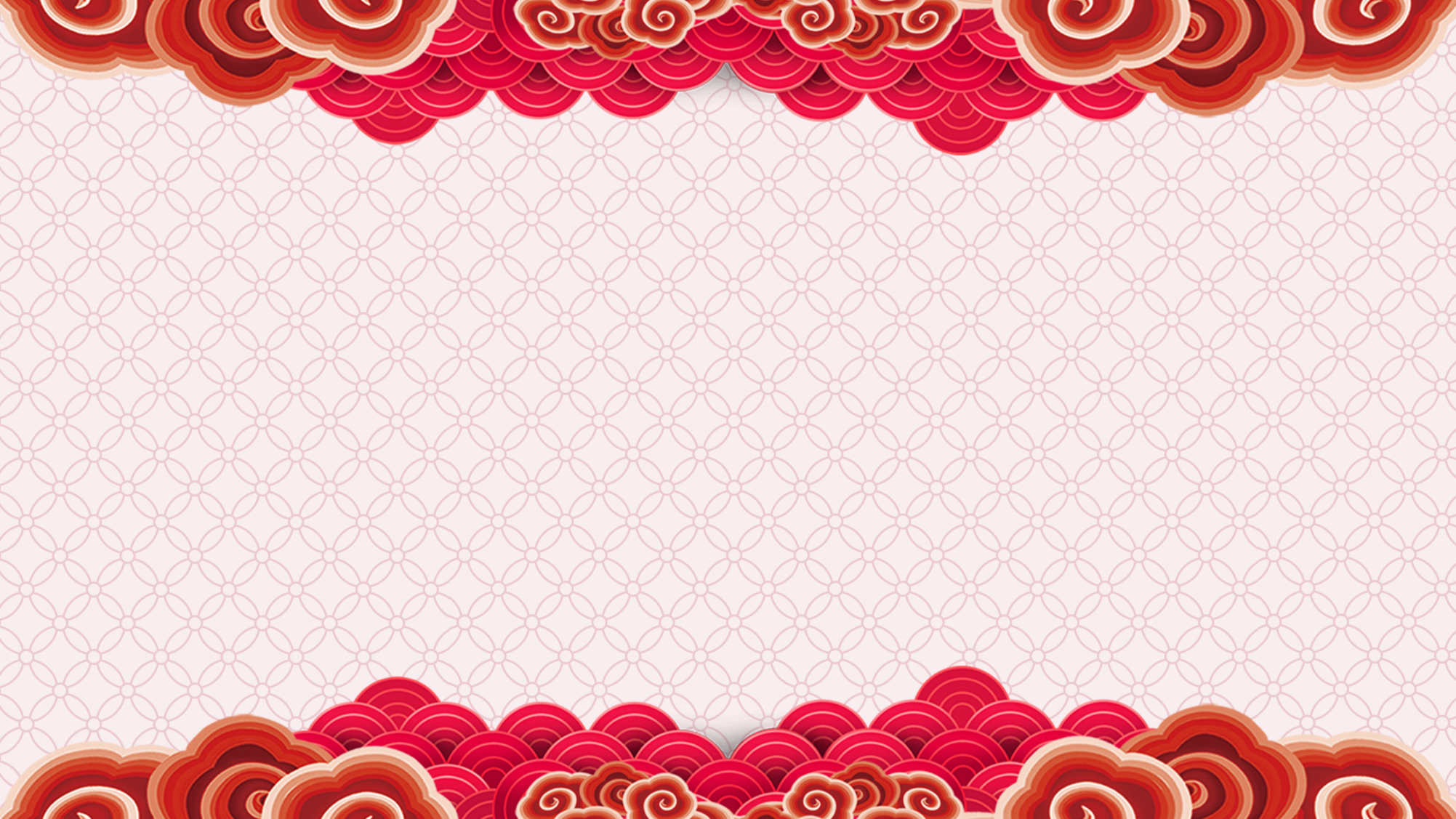 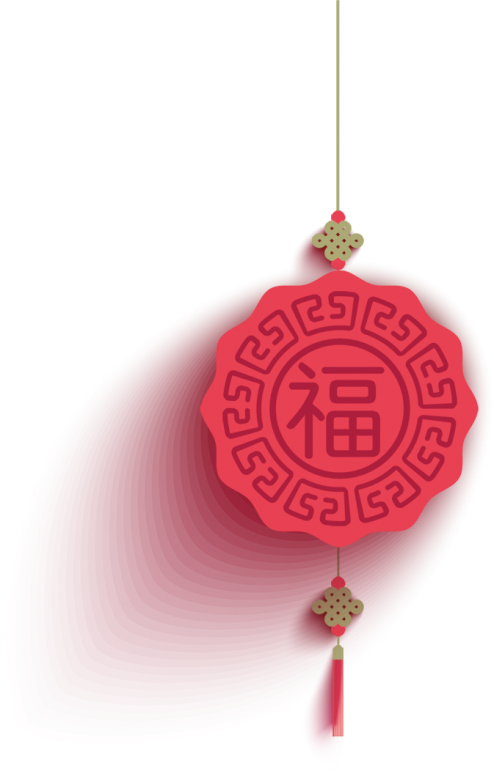 Thank
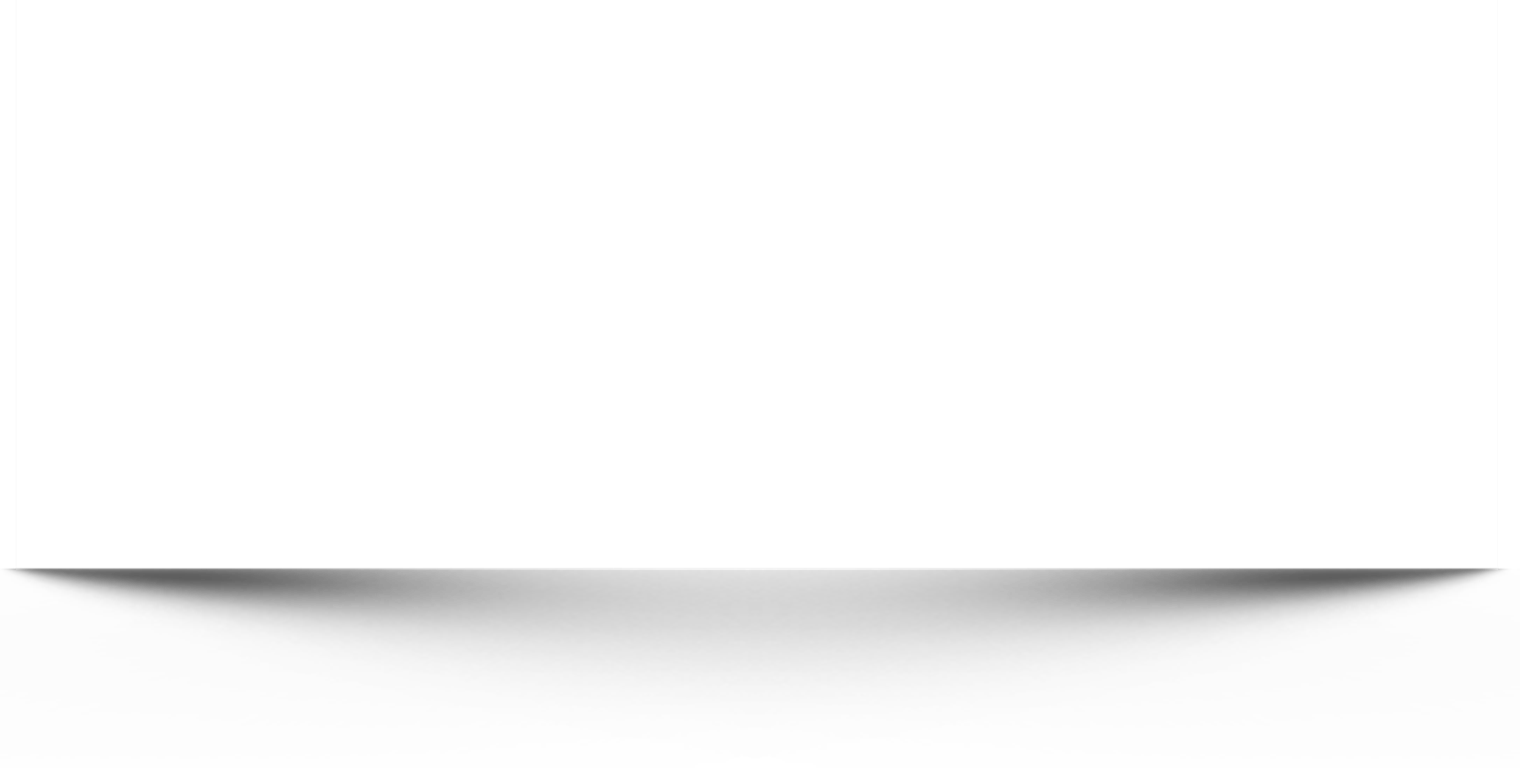 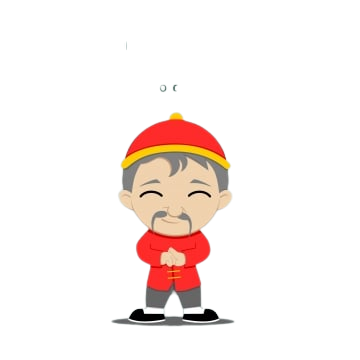 You!
春
节
篇